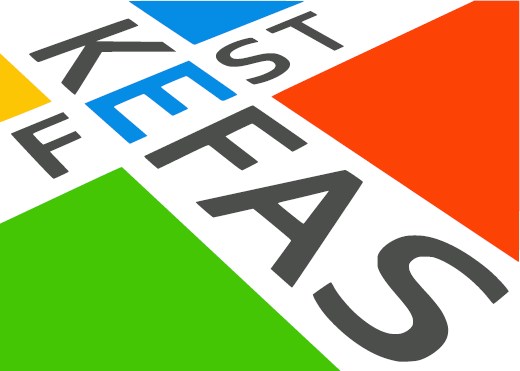 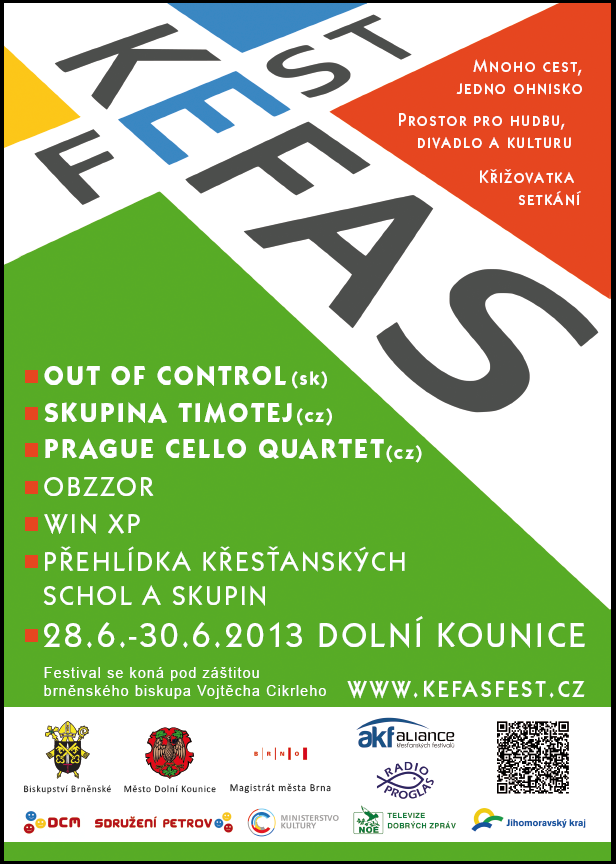 II. Ročník festivalu

KEFASFEST
28. – 30.6. 2013

Dolní Kounice
WWW.KEFASFEST.CZ
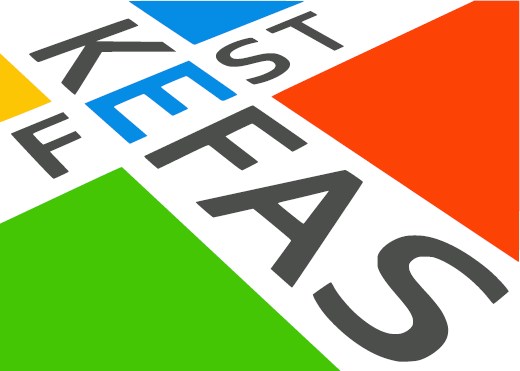 KEFASFEST

Mnoho cest, jedno ohnisko

Křižovatka setkání

Prostor pro hudbu, divadlo a kulturu
WWW.KEFASFEST.CZ
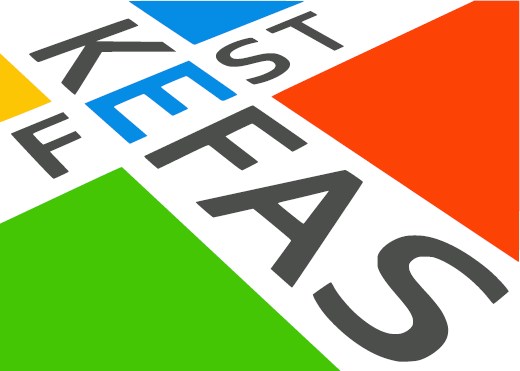 Co tě čeká?
WWW.KEFASFEST.CZ
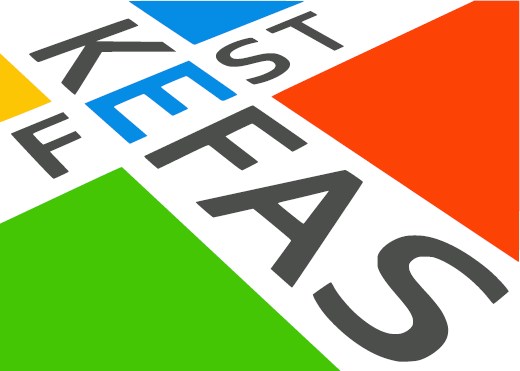 Divadlo
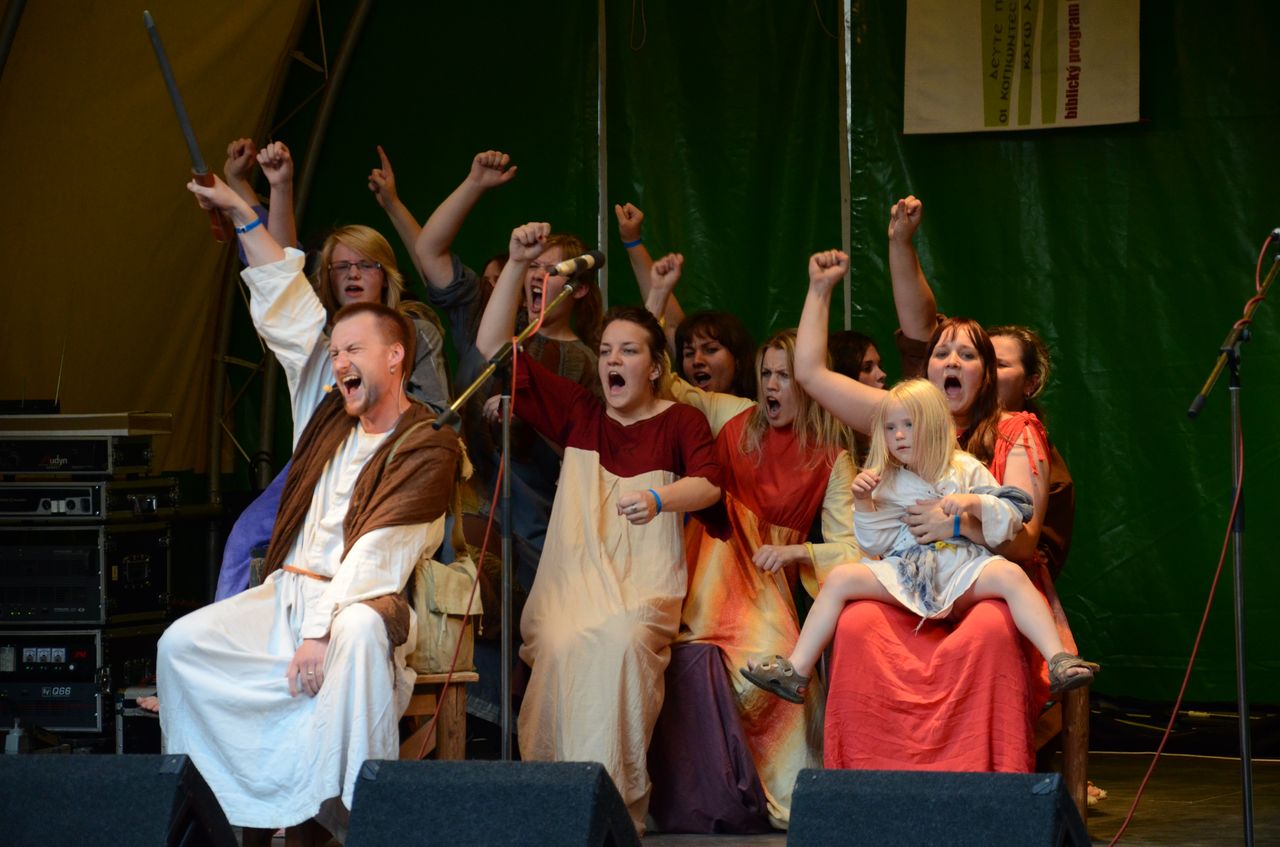 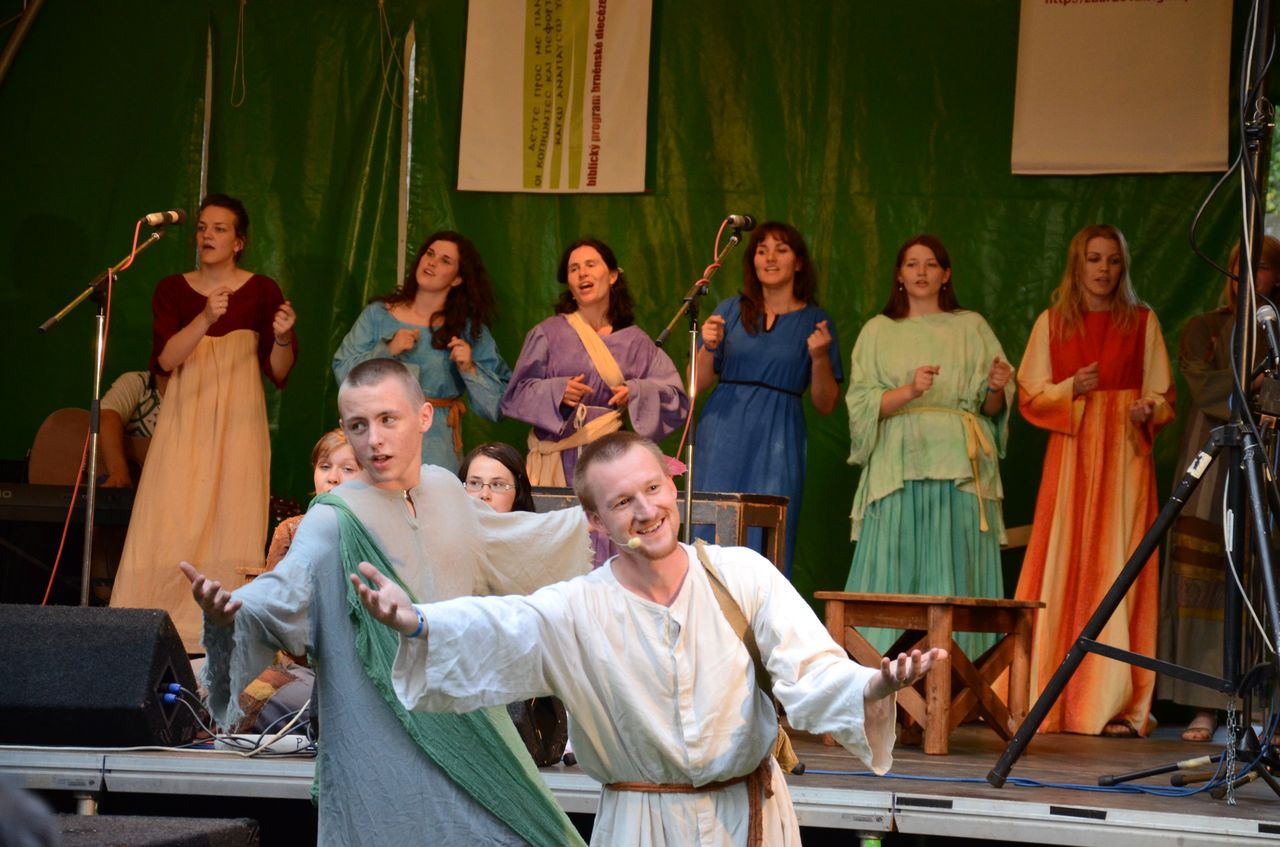 WWW.KEFASFEST.CZ
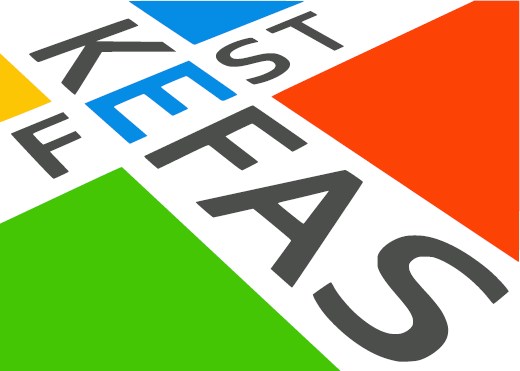 Ztišení a modlitba
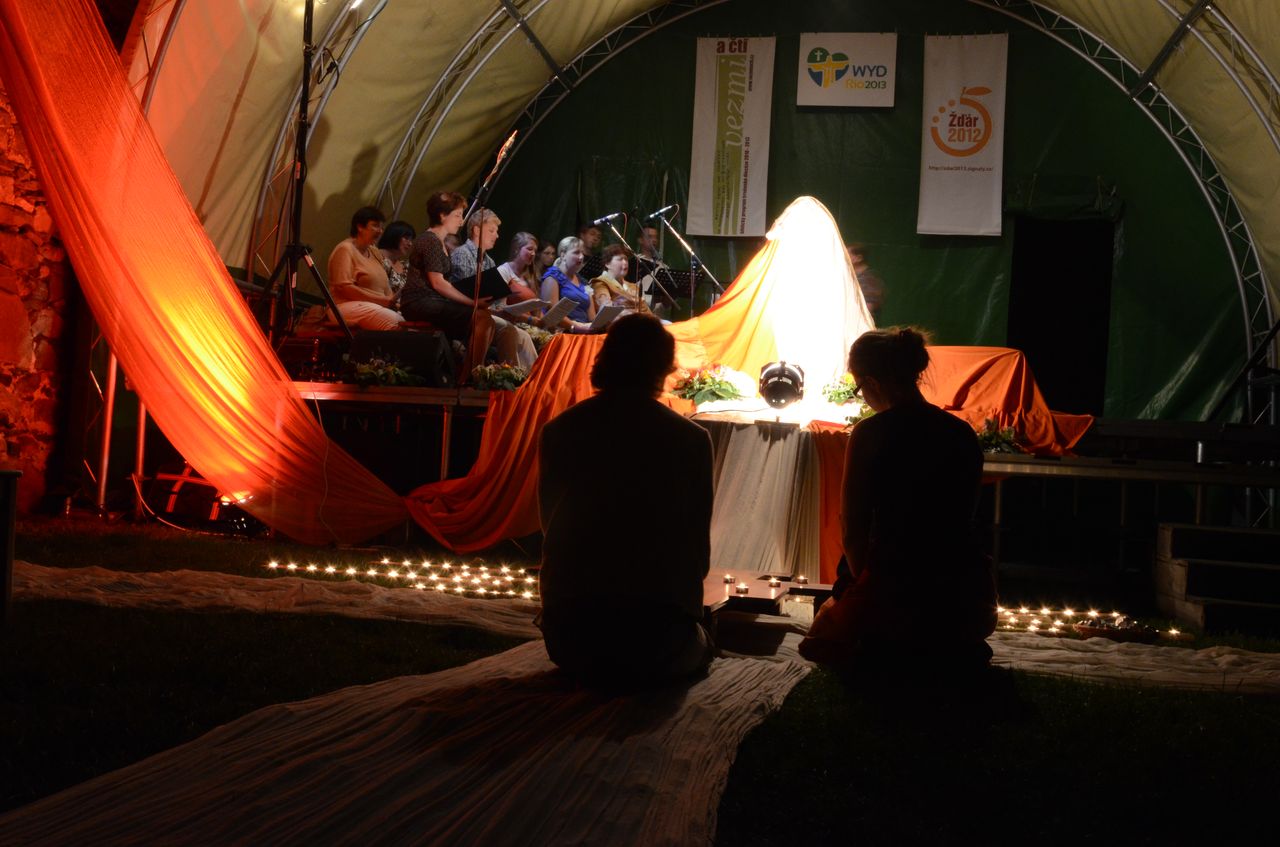 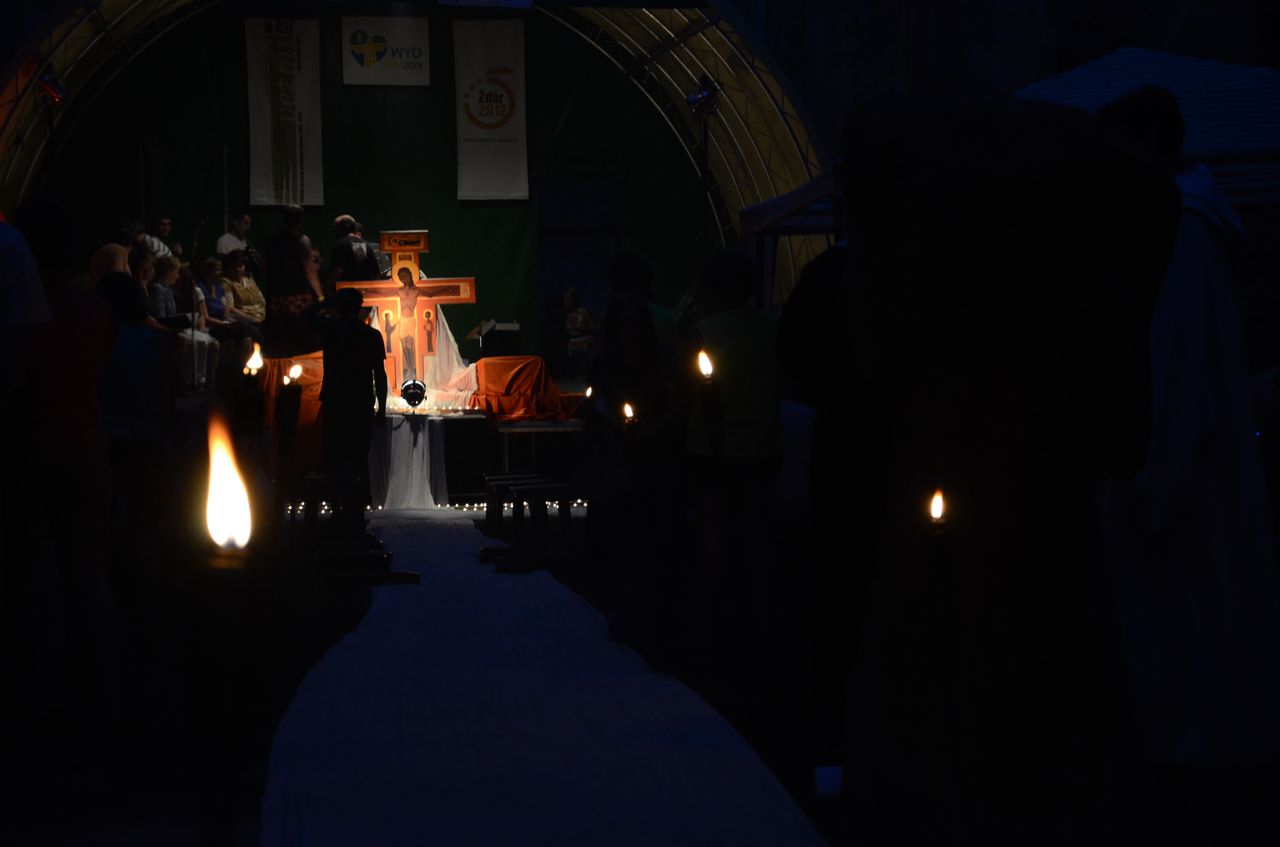 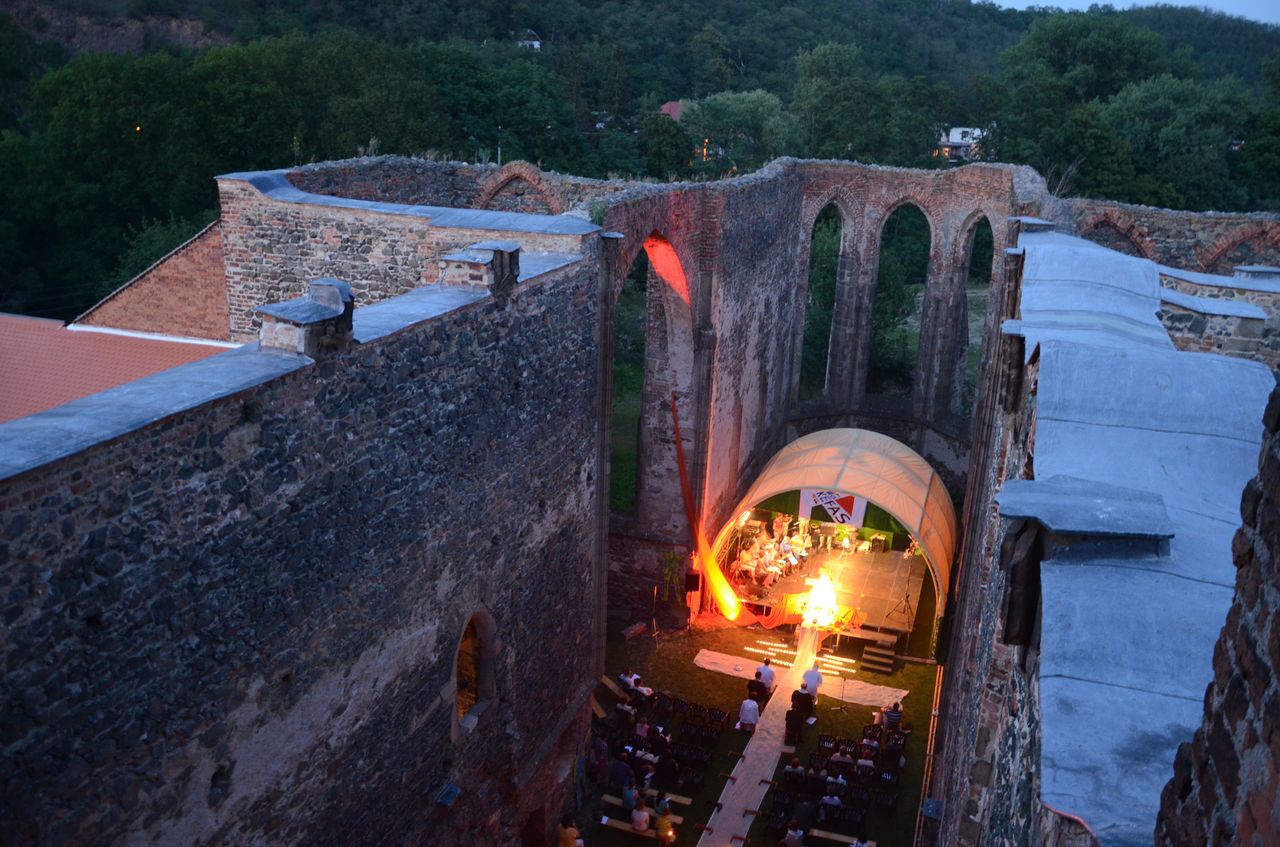 WWW.KEFASFEST.CZ
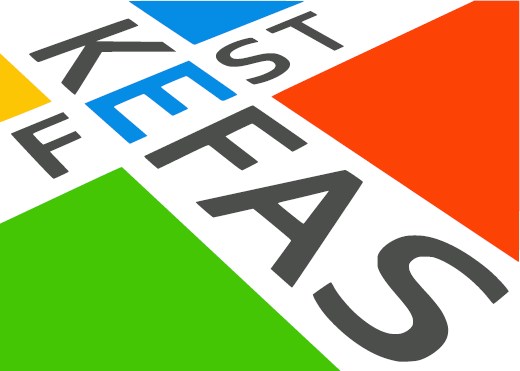 Přehlídka křesťanských schol a skupin
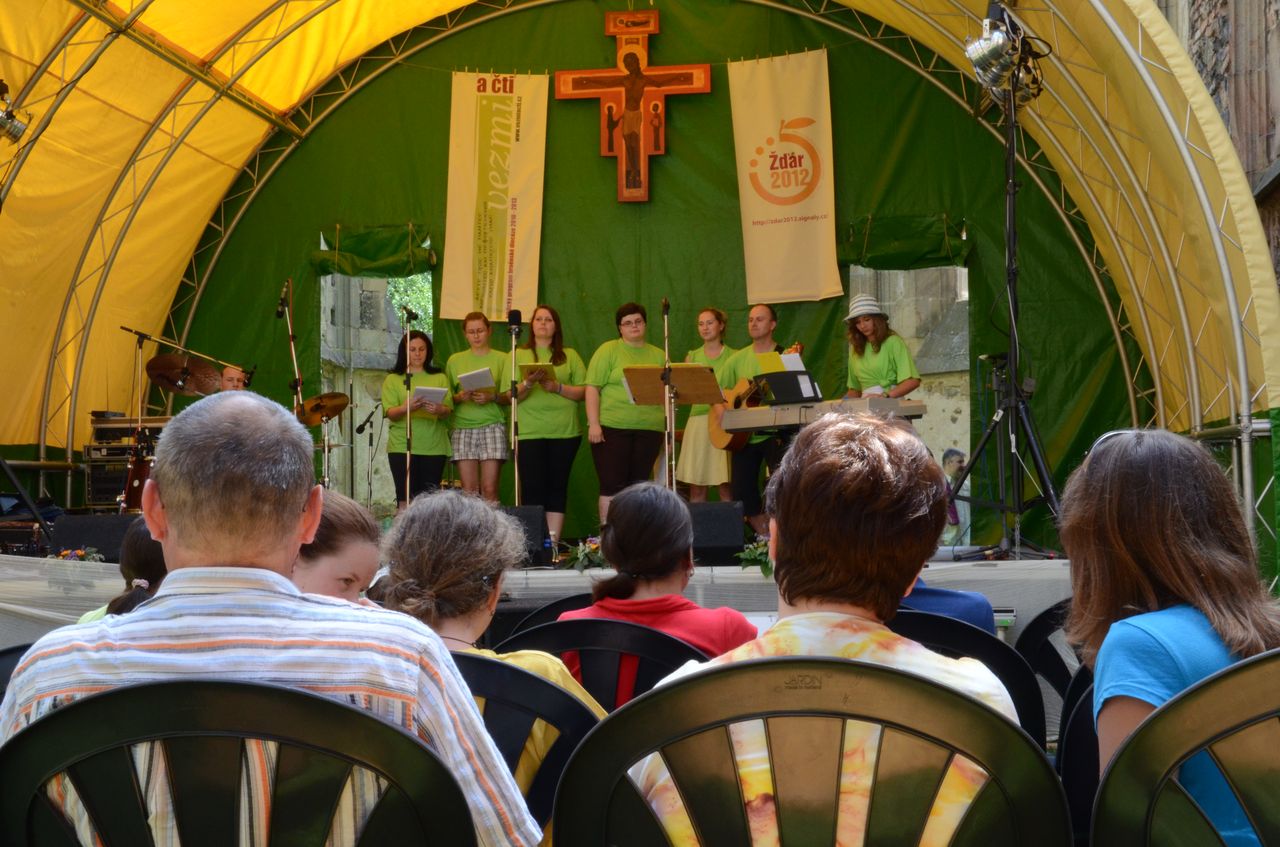 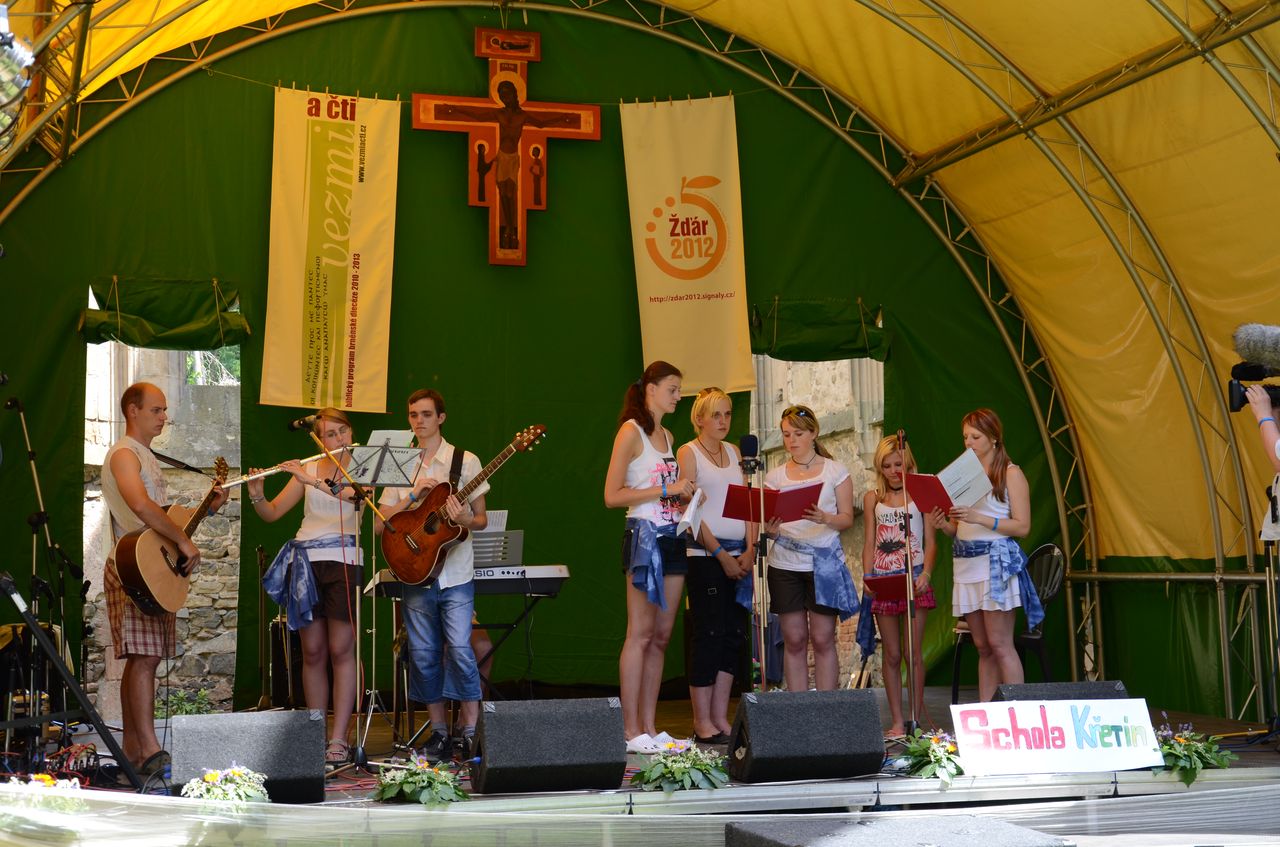 WWW.KEFASFEST.CZ
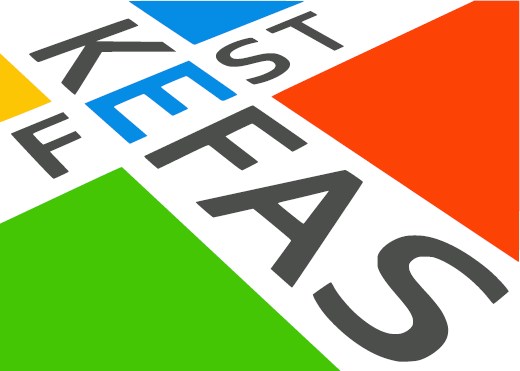 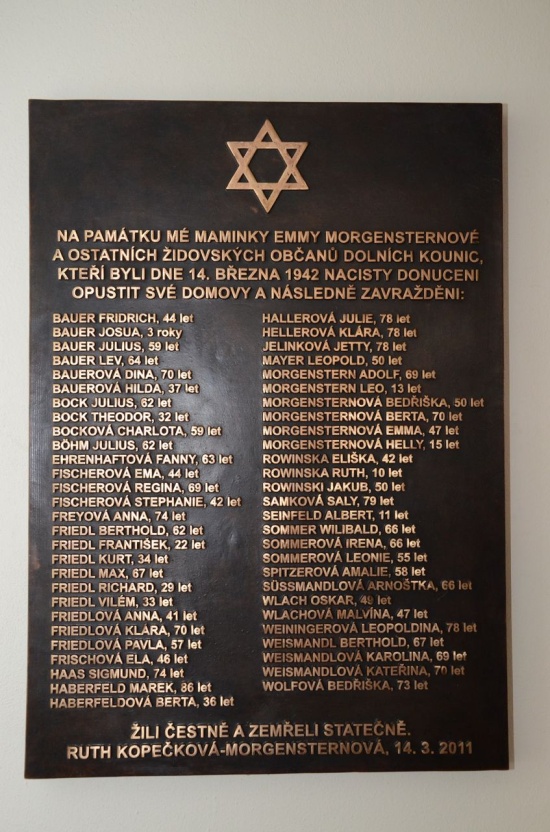 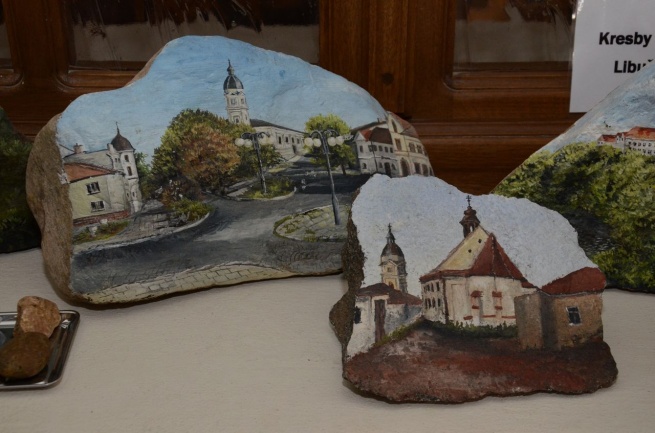 Kultura
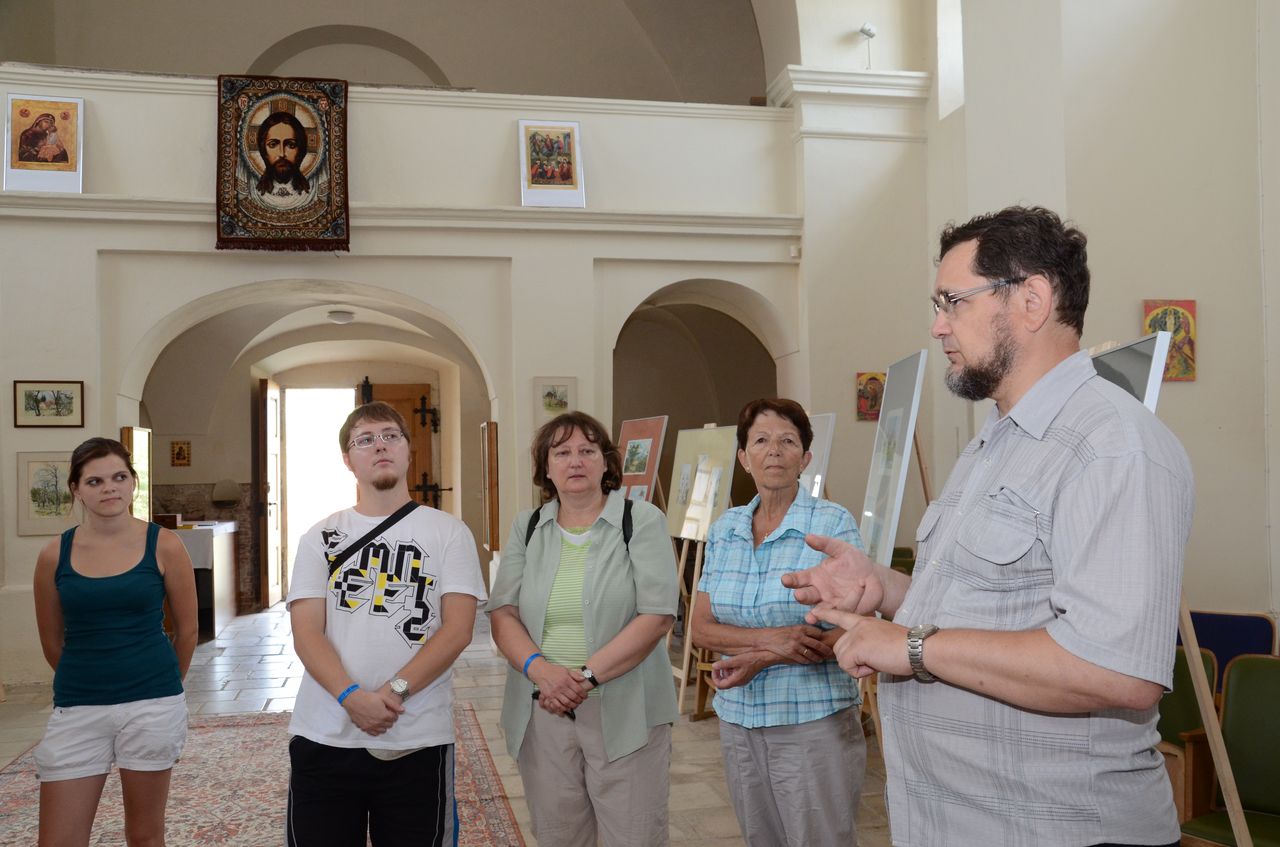 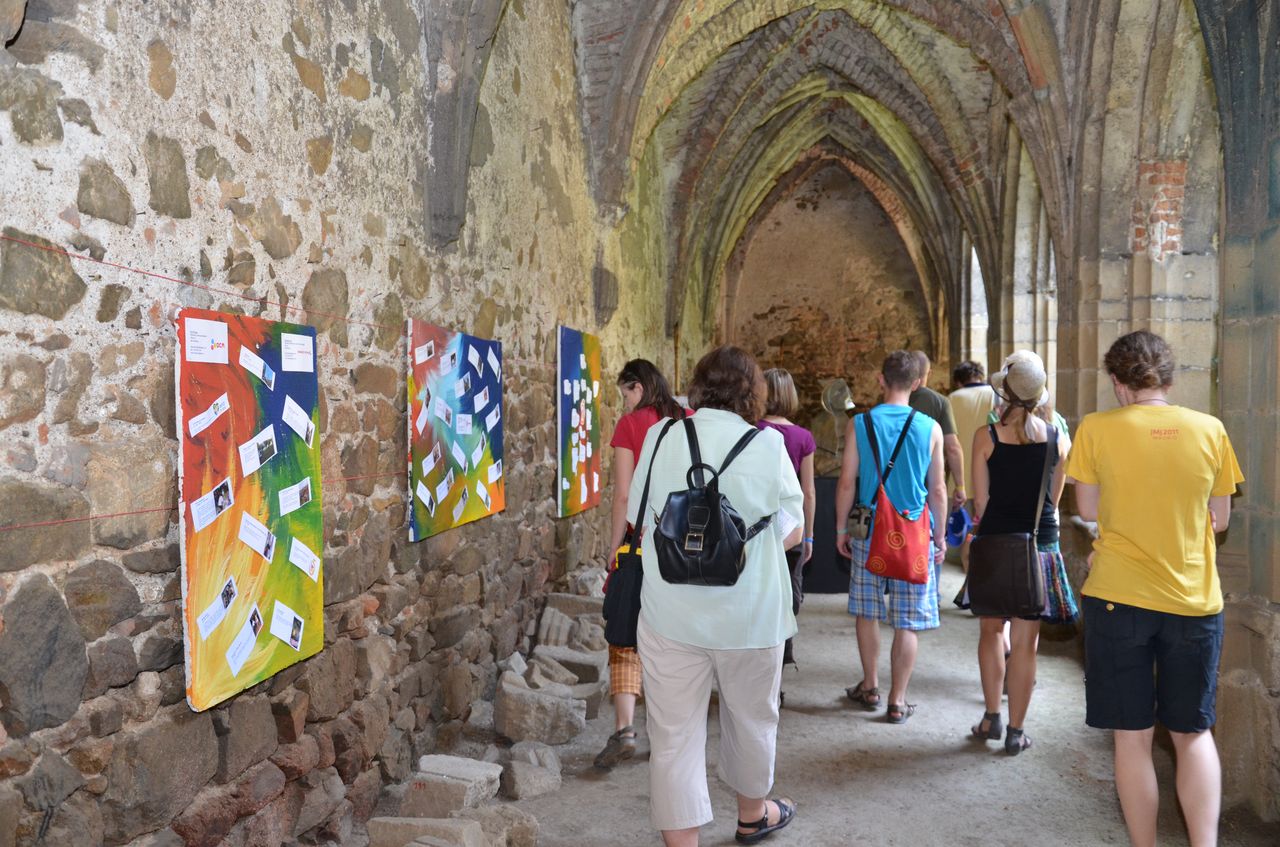 WWW.KEFASFEST.CZ
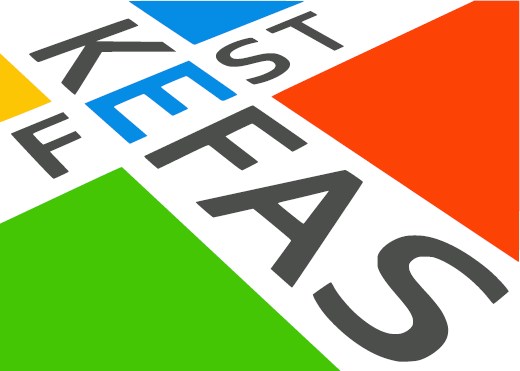 Doprovodný program
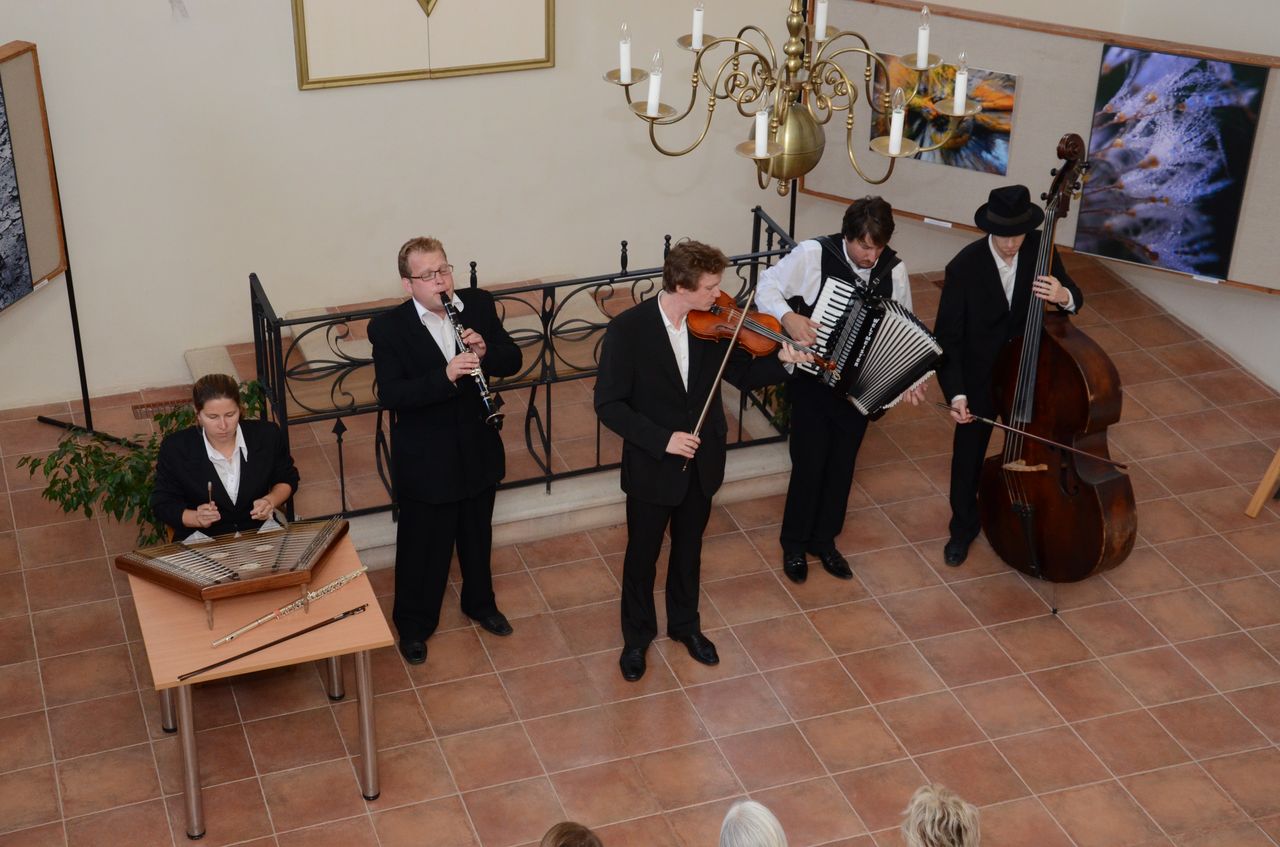 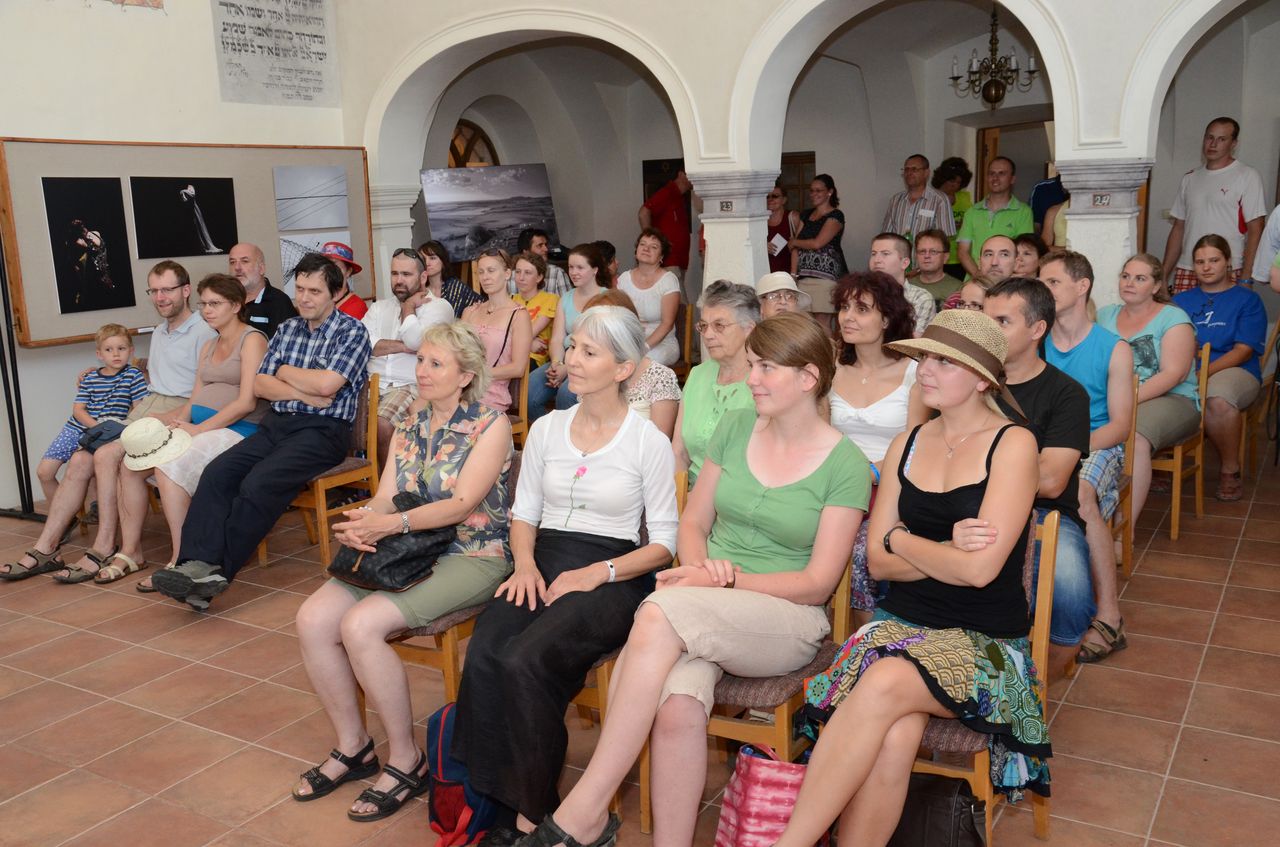 WWW.KEFASFEST.CZ
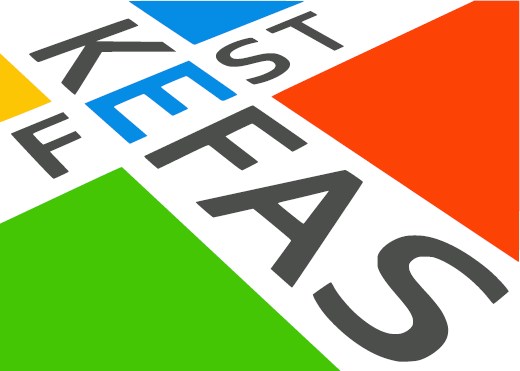 Zábava
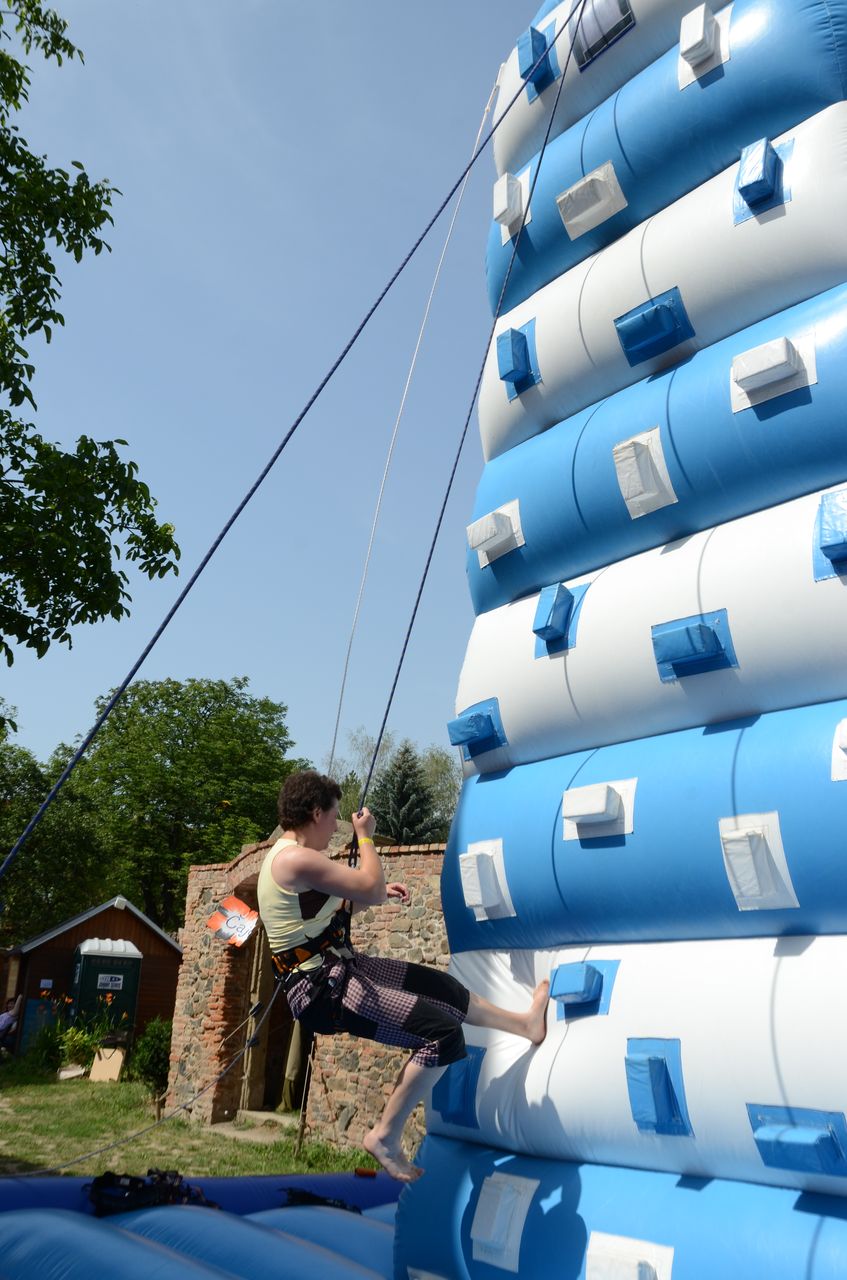 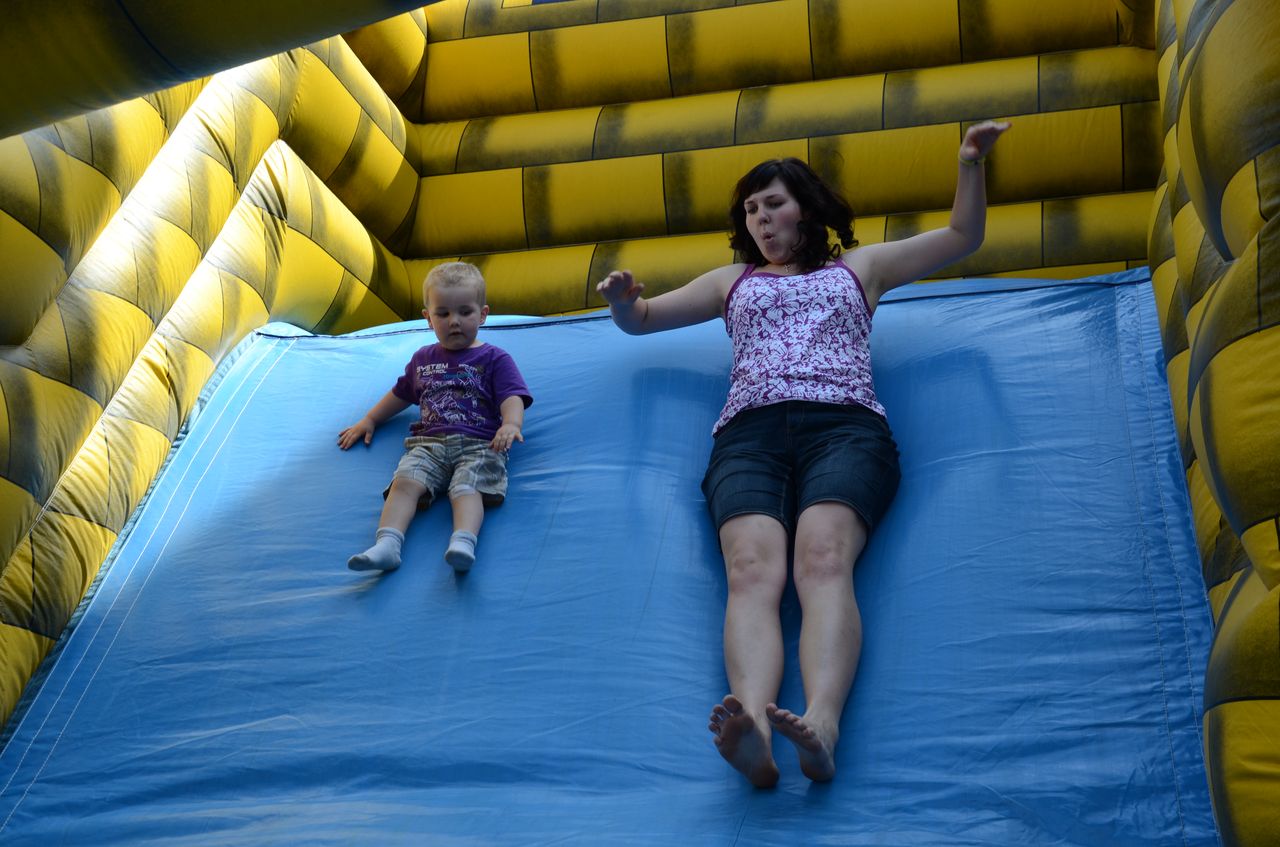 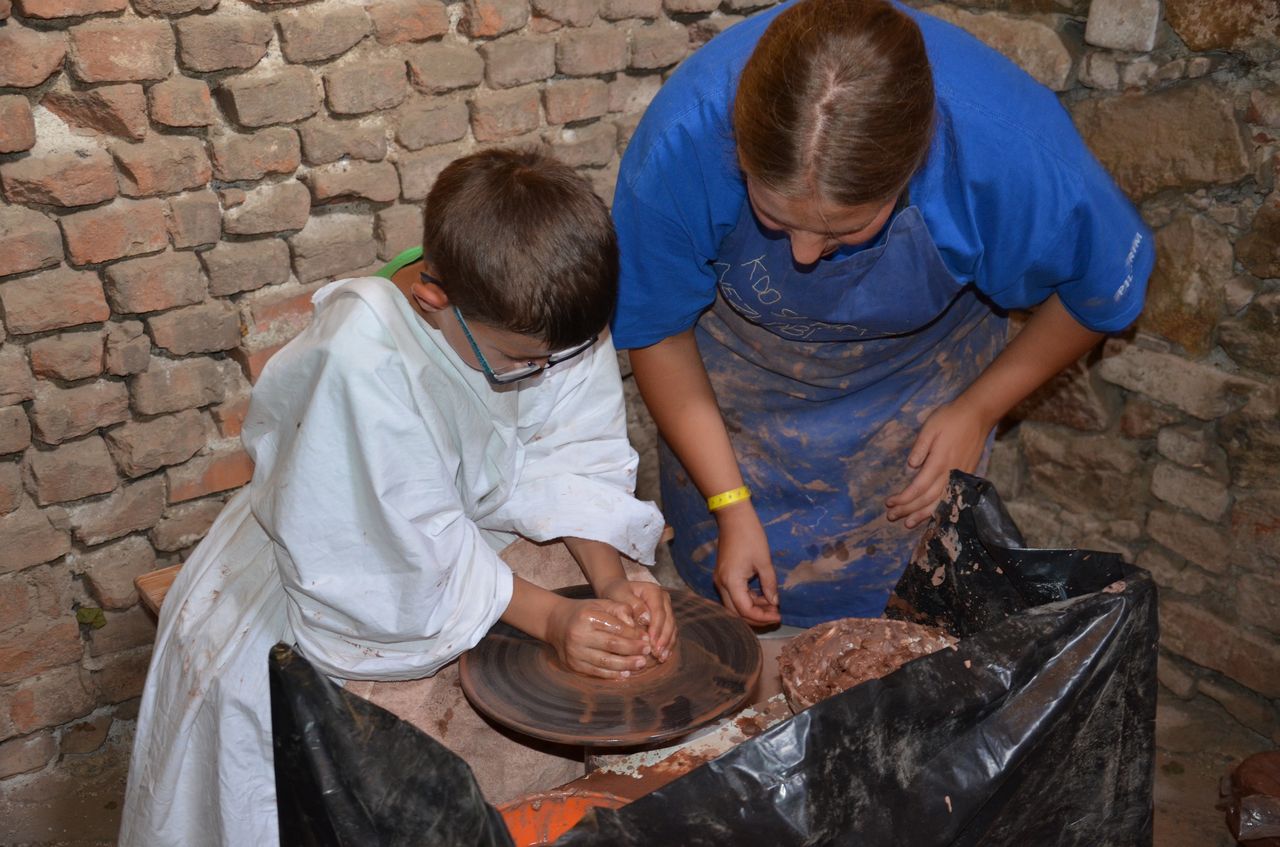 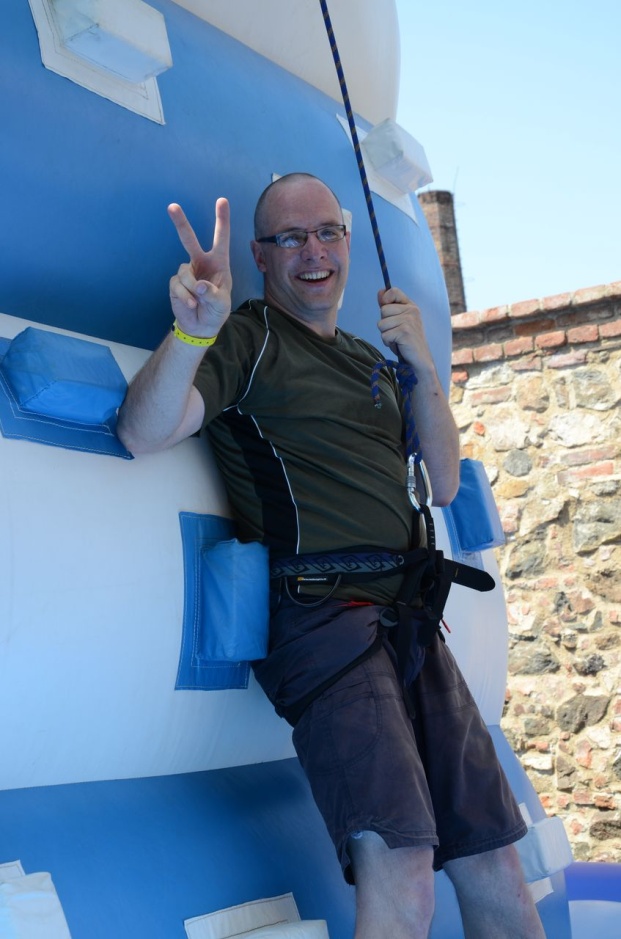 WWW.KEFASFEST.CZ
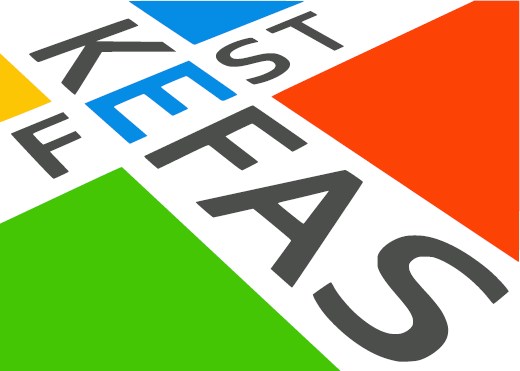 Vynikající jídlo
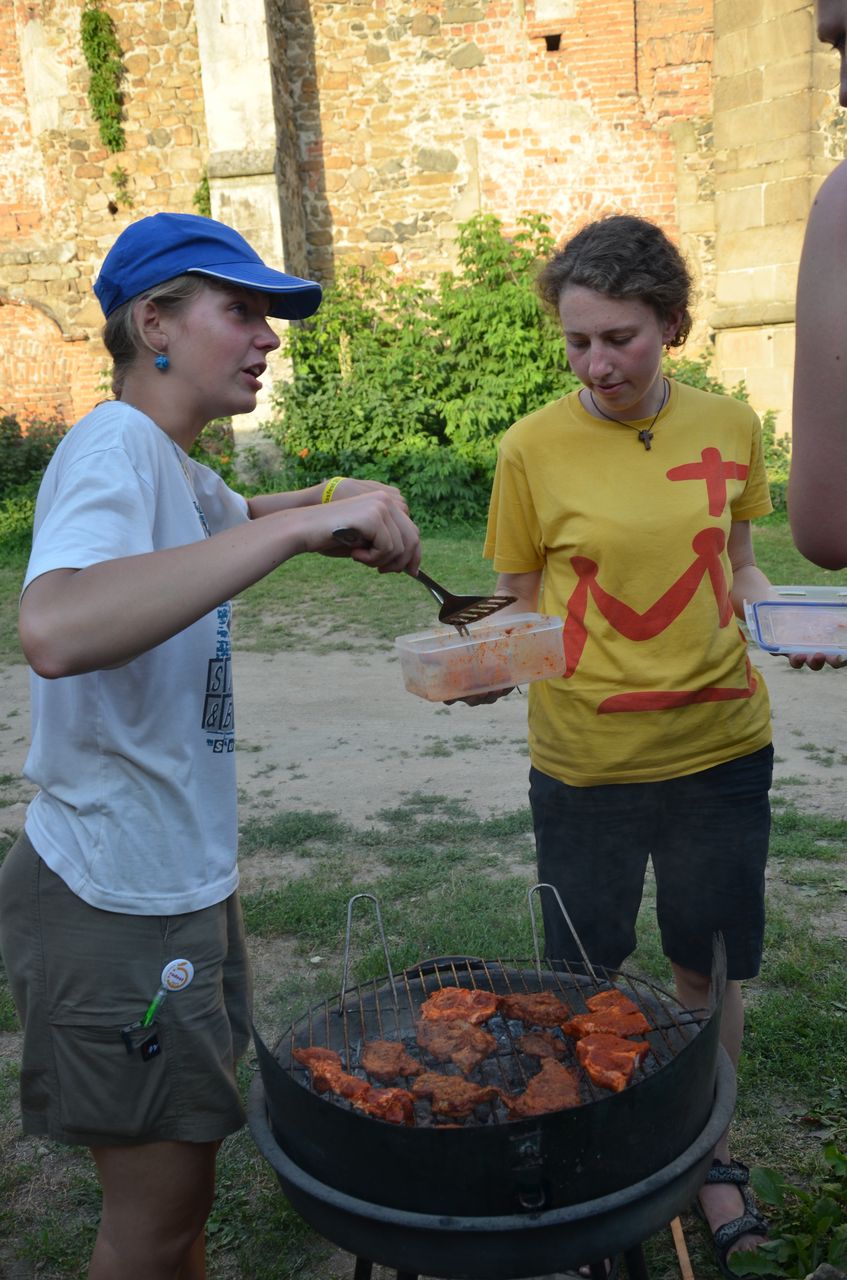 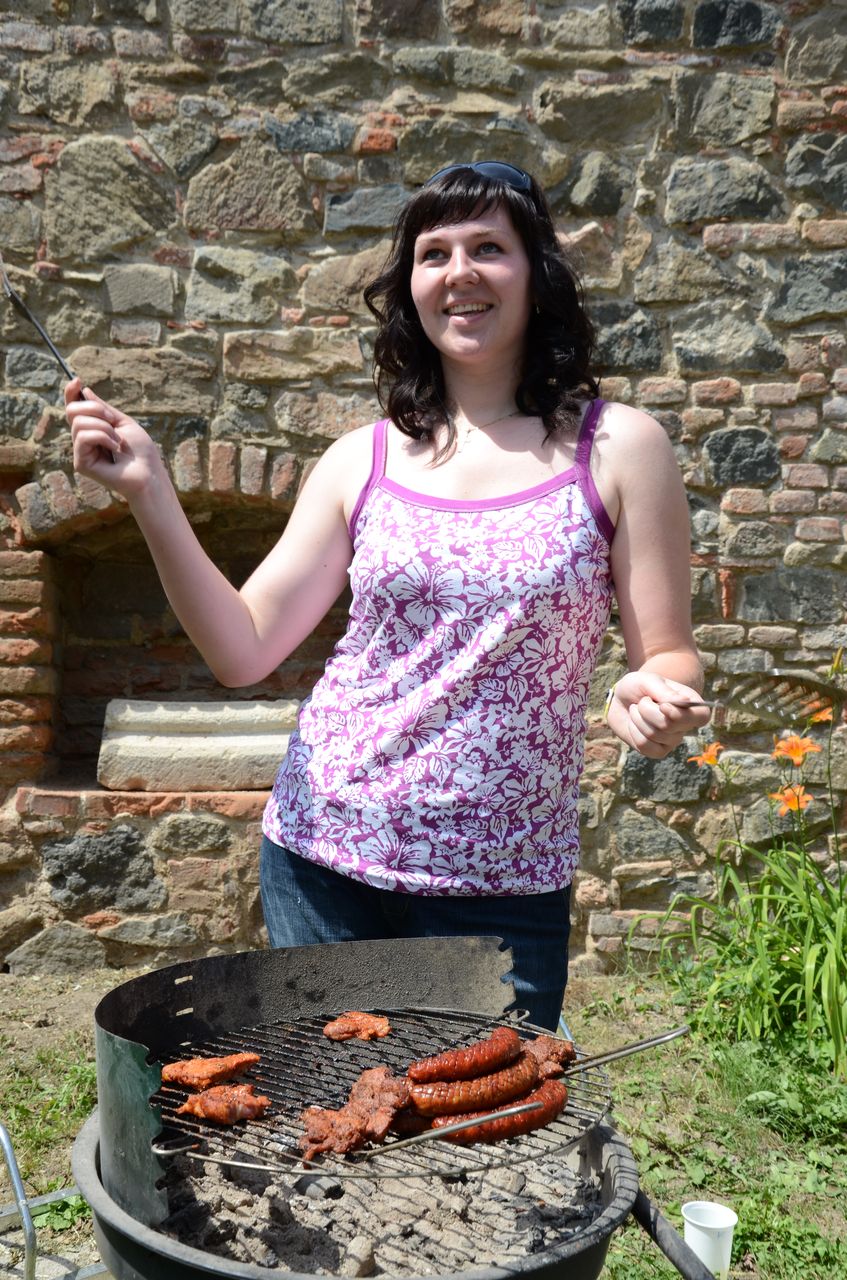 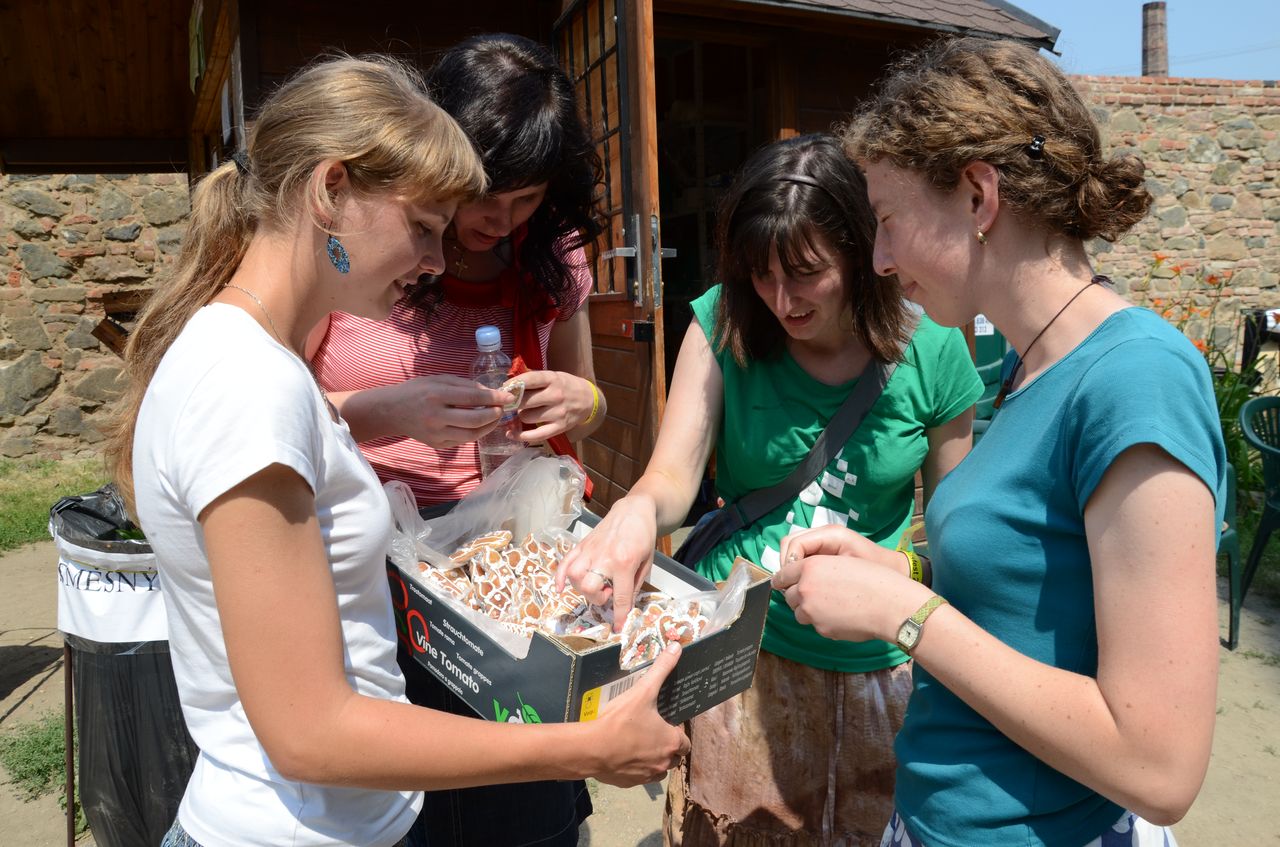 WWW.KEFASFEST.CZ
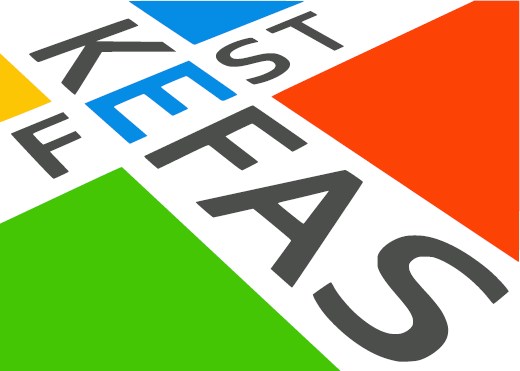 Mše svatá
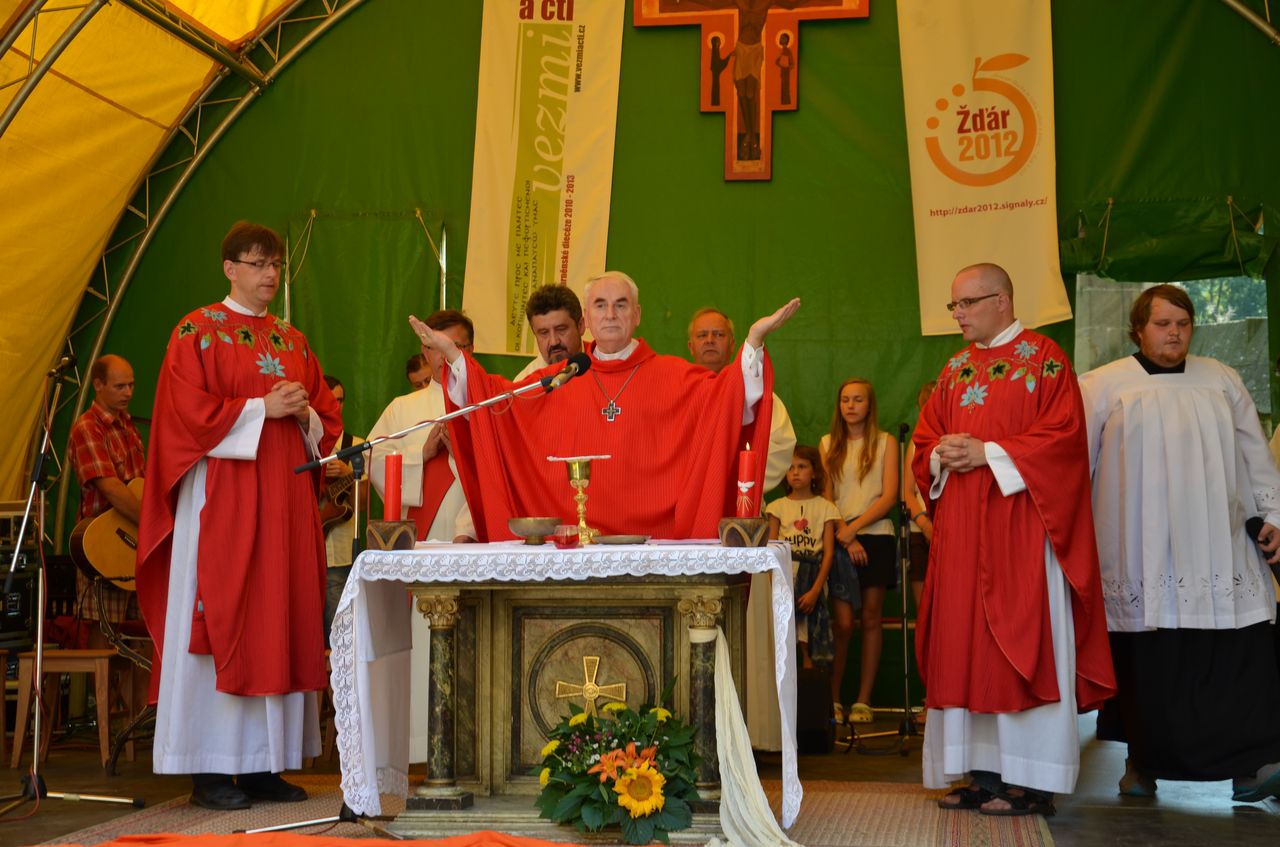 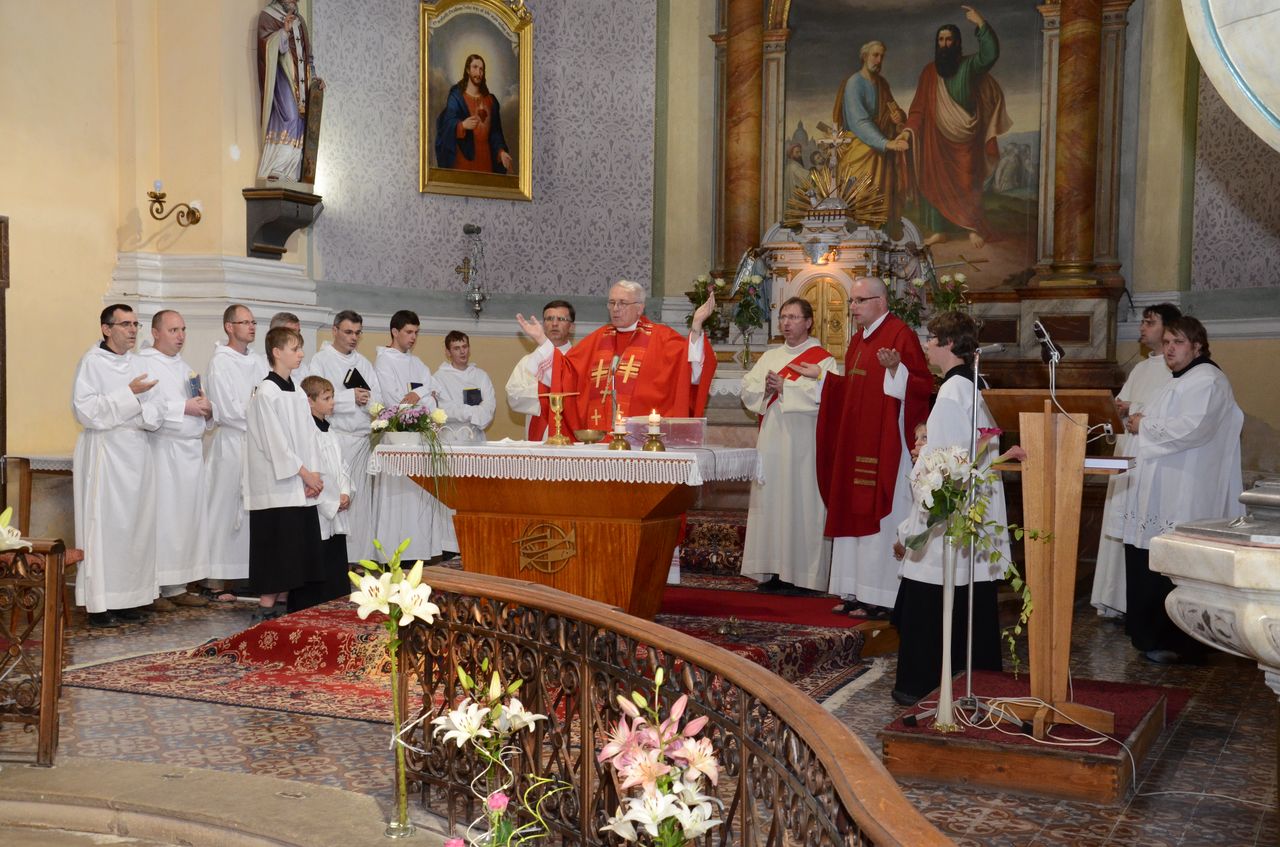 WWW.KEFASFEST.CZ
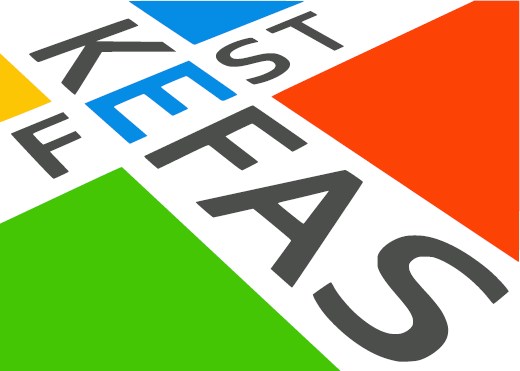 Hlavní program
WWW.KEFASFEST.CZ
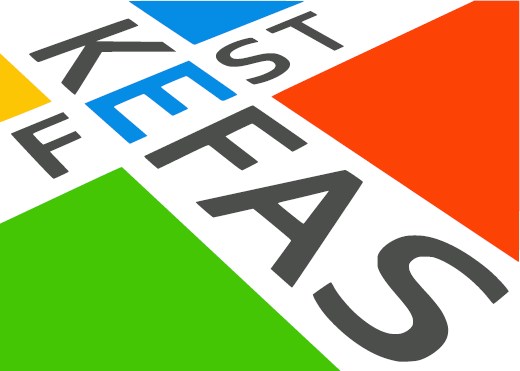 WIN XP
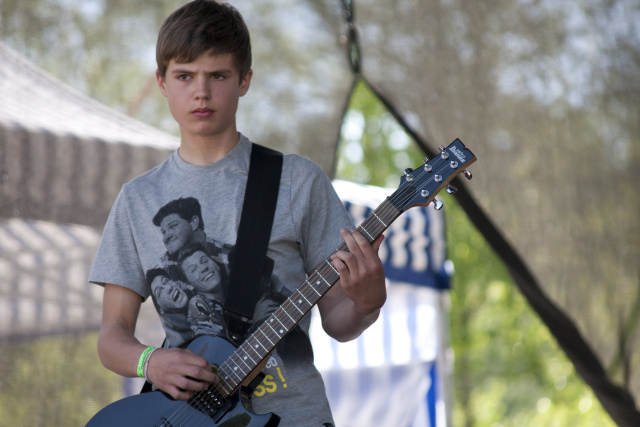 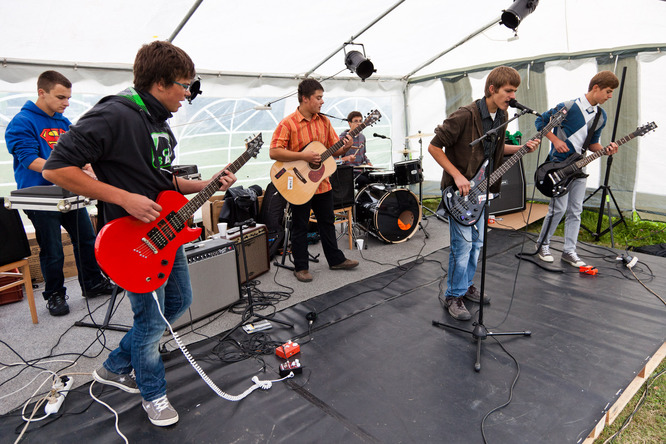 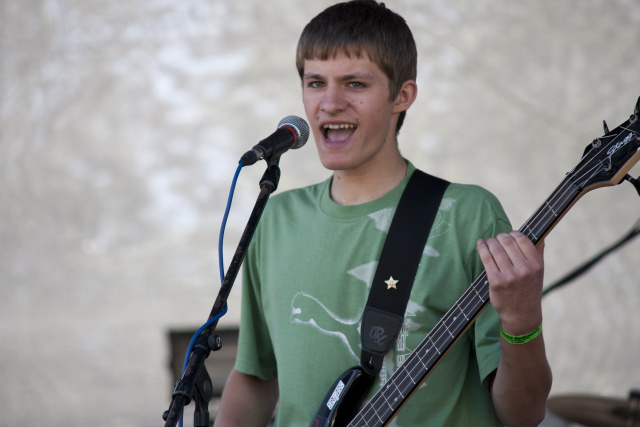 WWW.KEFASFEST.CZ
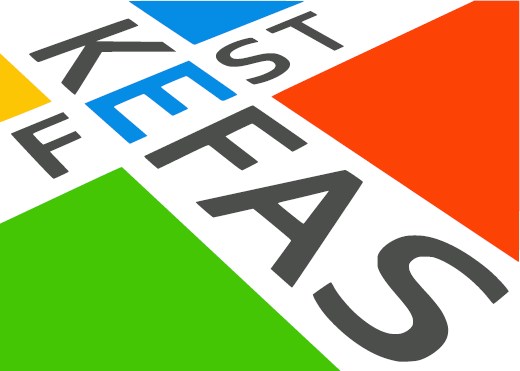 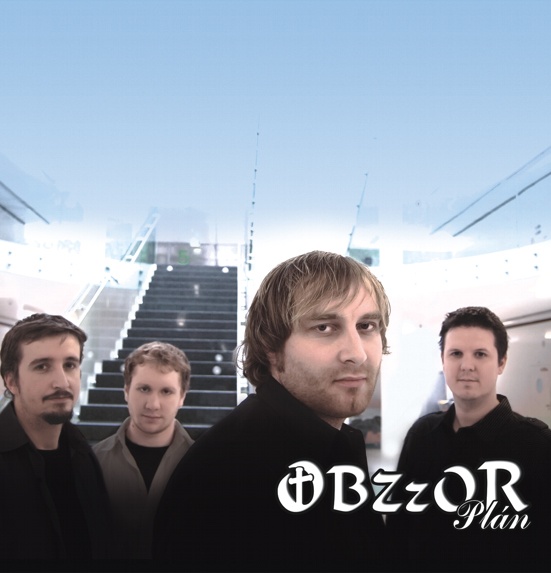 OBZZOR
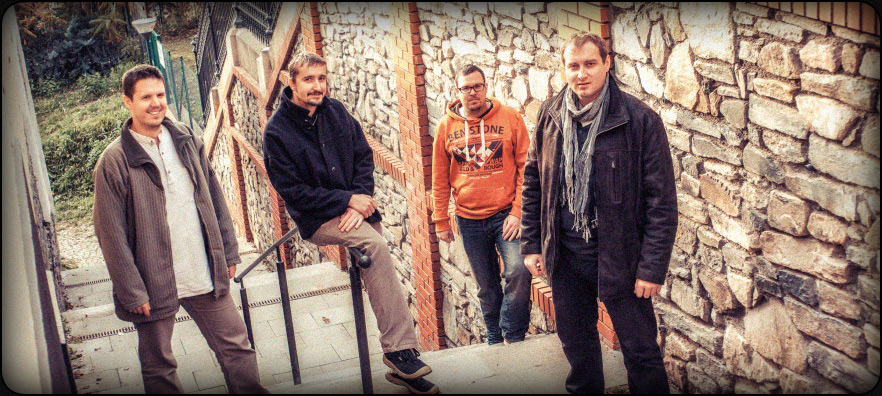 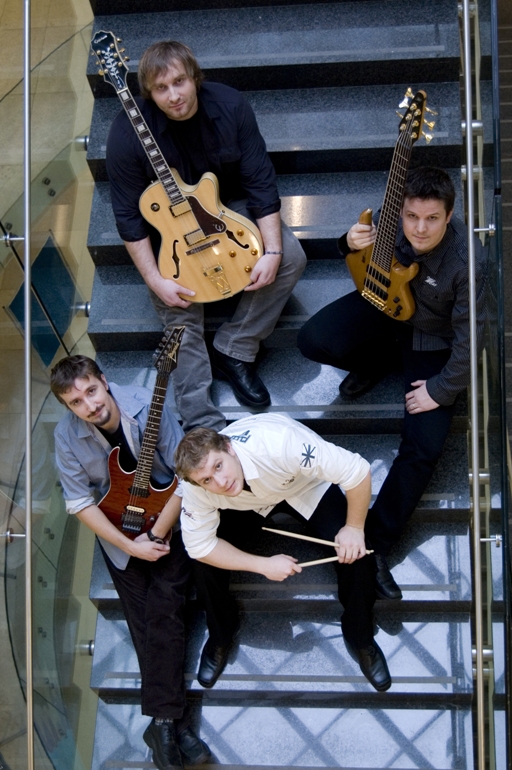 WWW.KEFASFEST.CZ
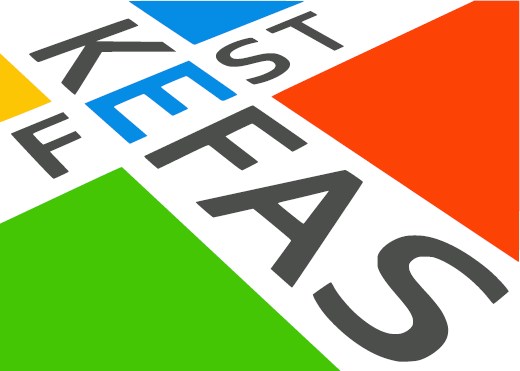 Prague Cello quartet
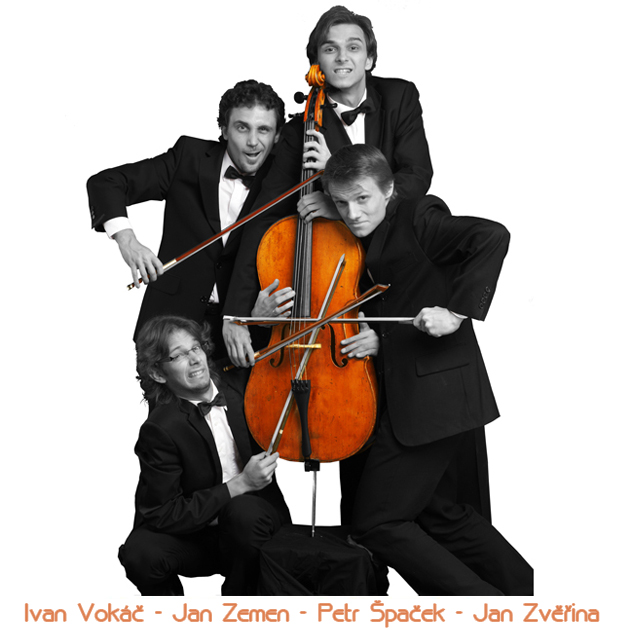 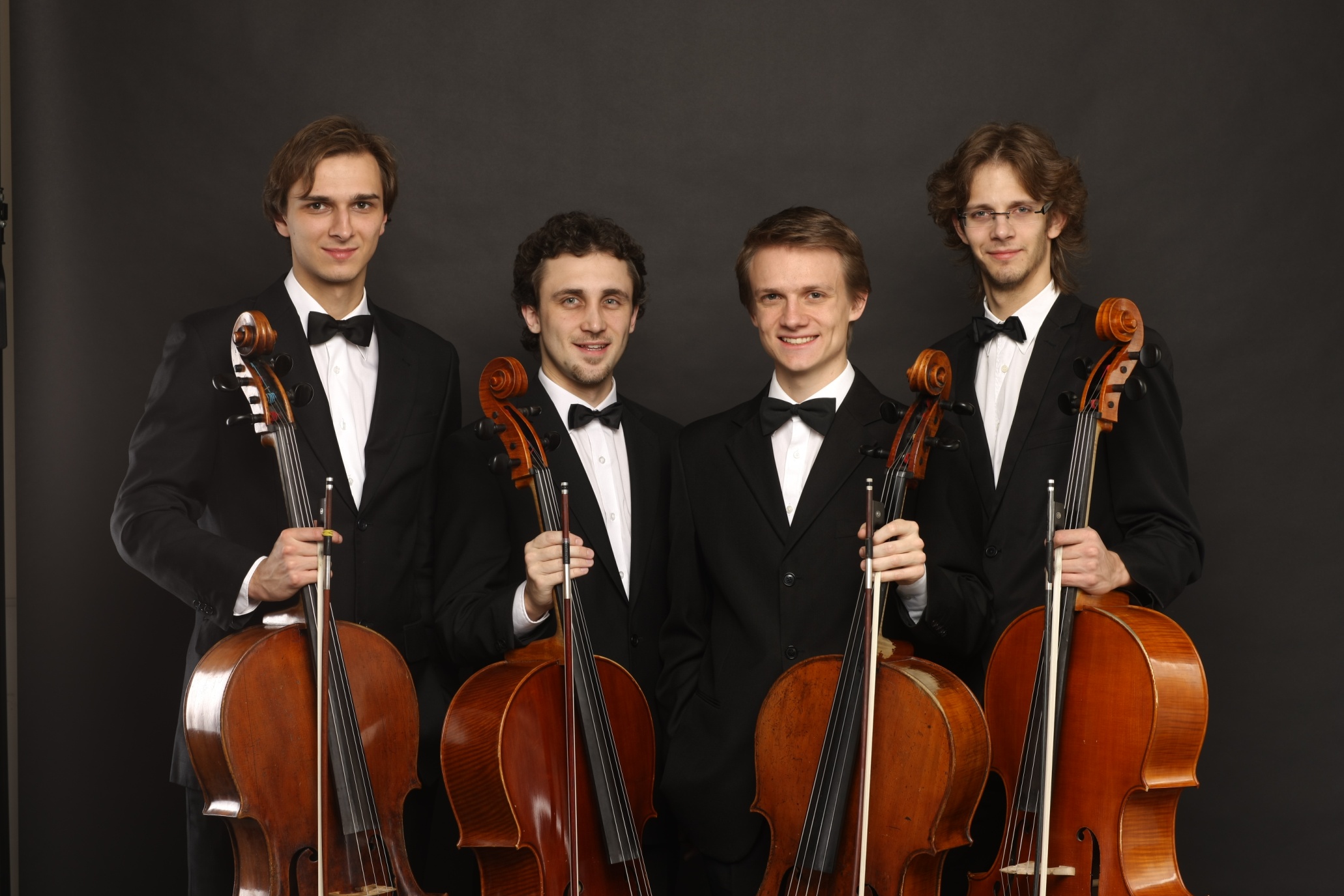 WWW.KEFASFEST.CZ
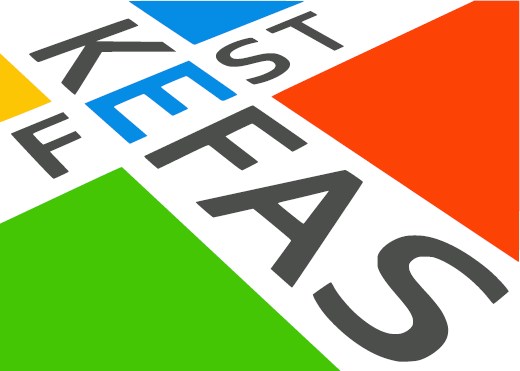 Timotej
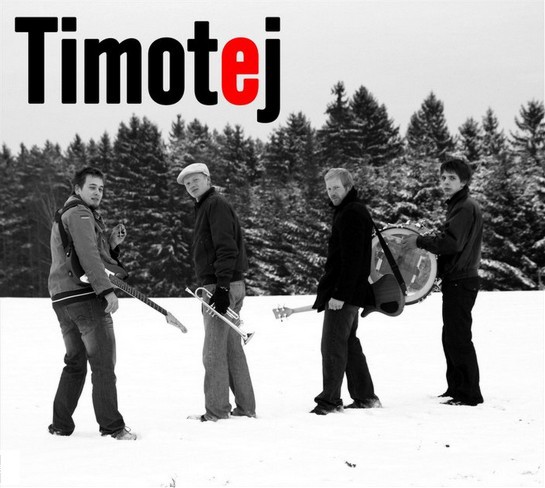 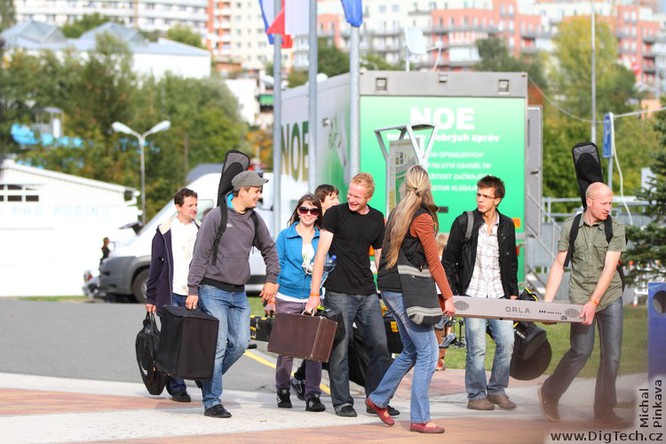 WWW.KEFASFEST.CZ
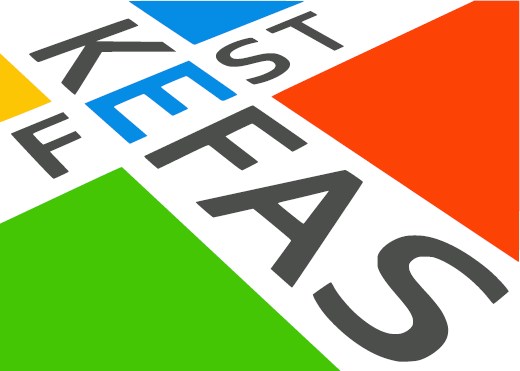 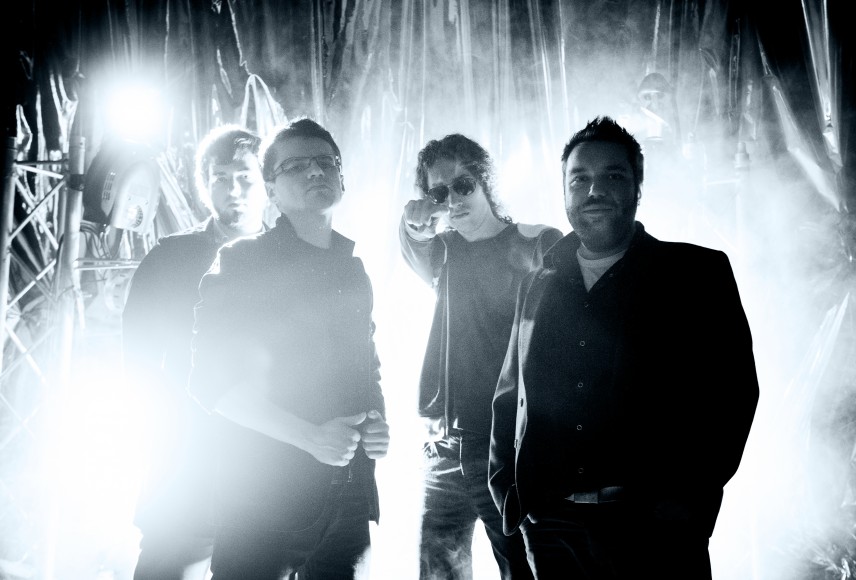 Out of Control
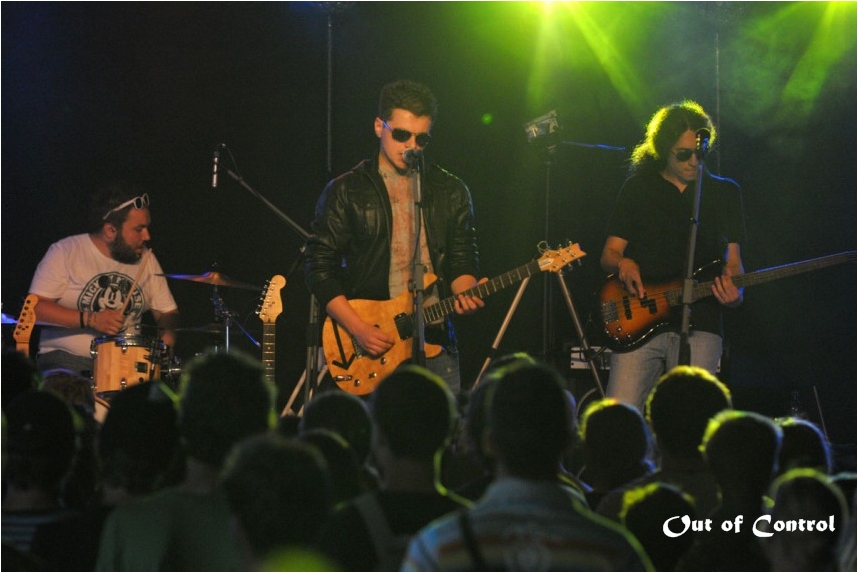 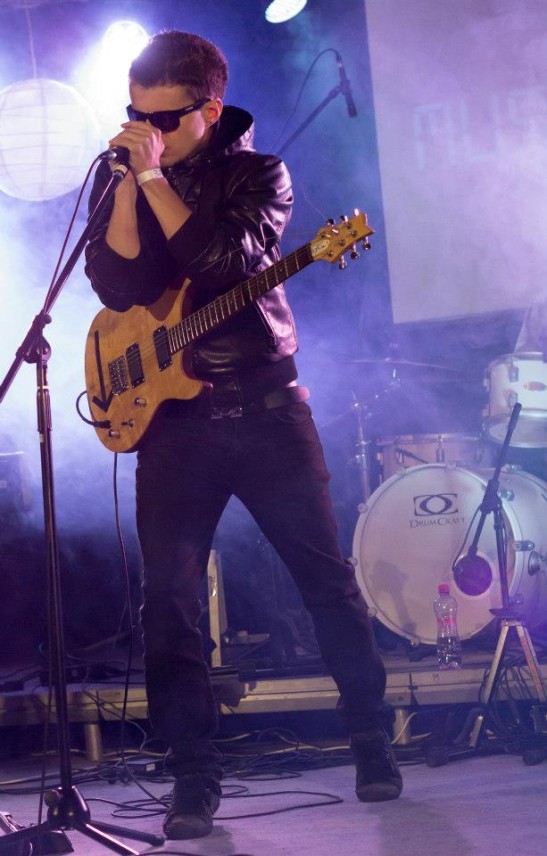 WWW.KEFASFEST.CZ
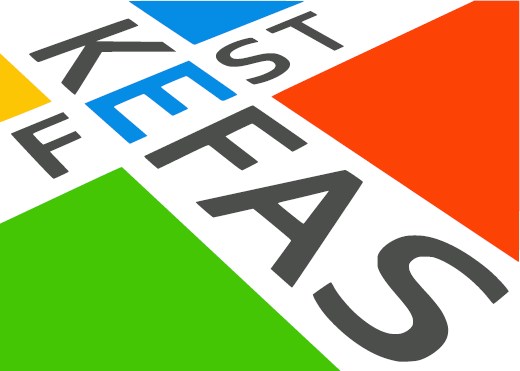 Kde to je?

Kde budu spát?

Kde seženu lístky?
WWW.KEFASFEST.CZ
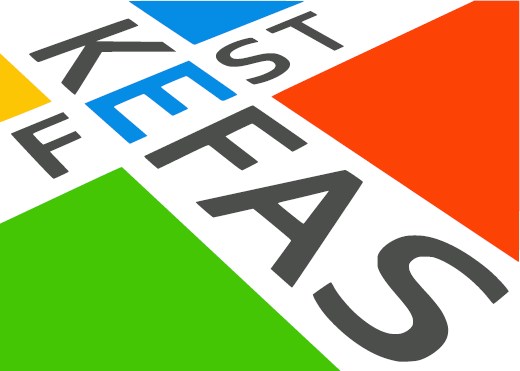 Dolní Kounice
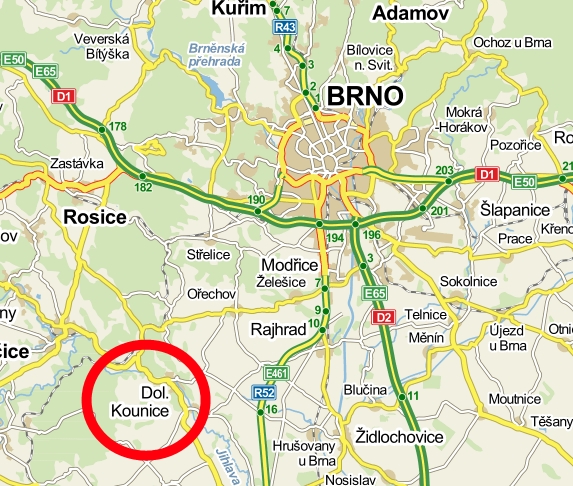 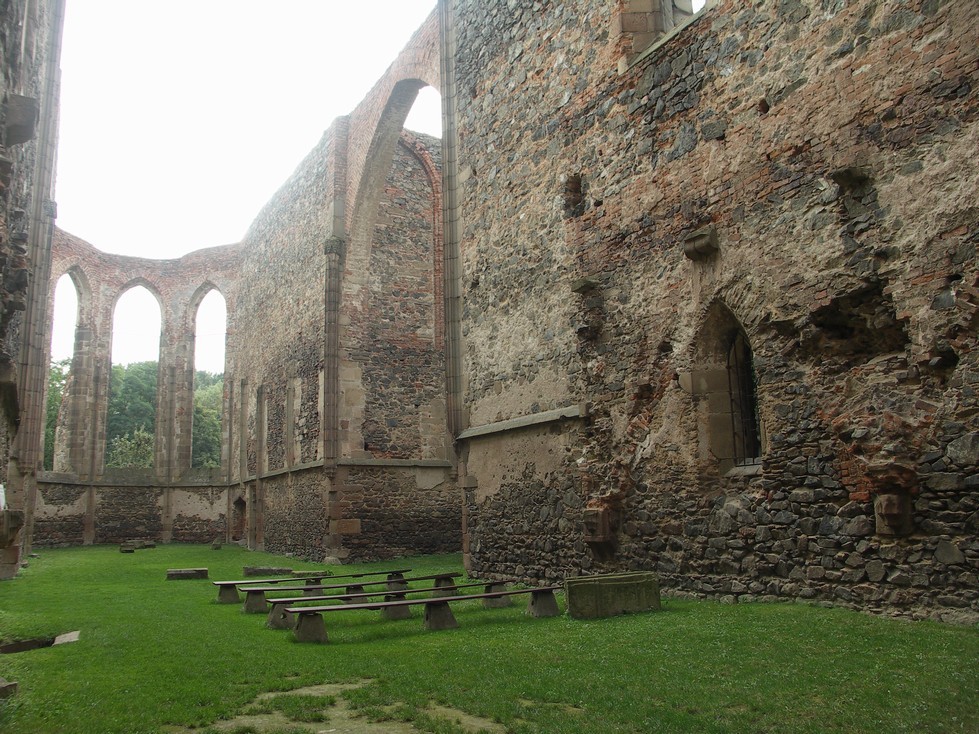 WWW.KEFASFEST.CZ
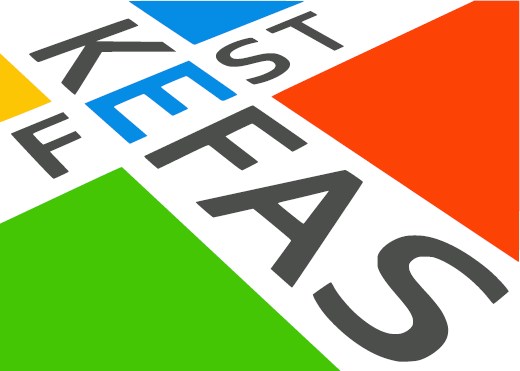 Spaní ve stanovém městečku
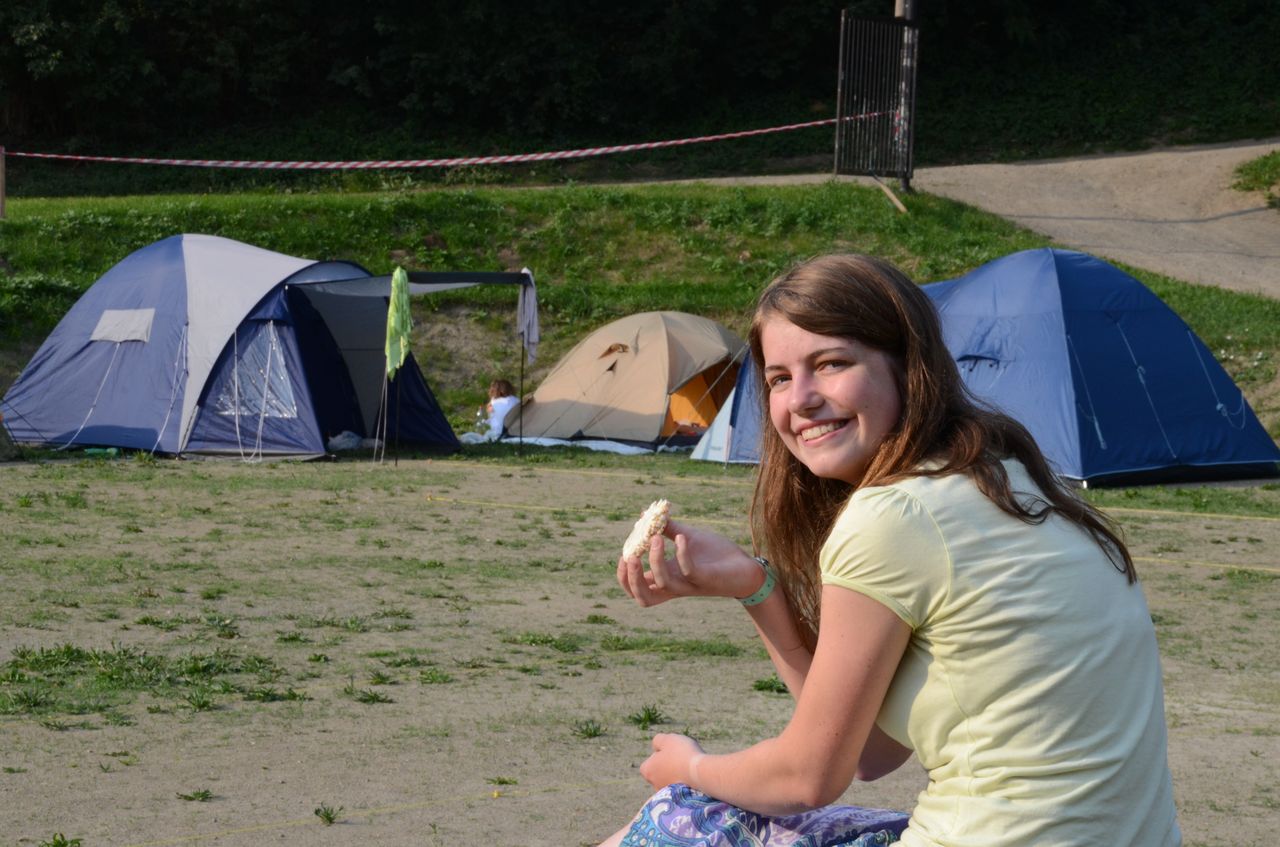 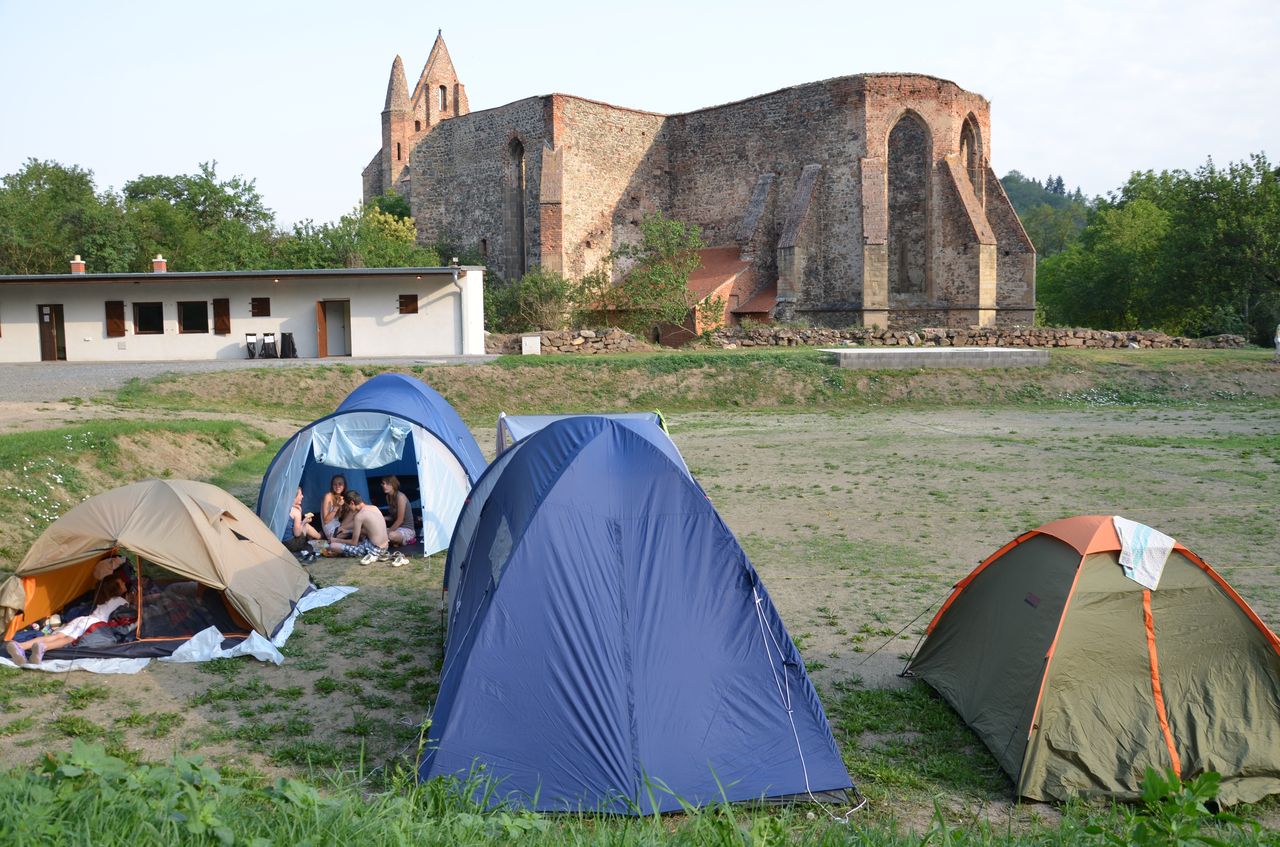 WWW.KEFASFEST.CZ
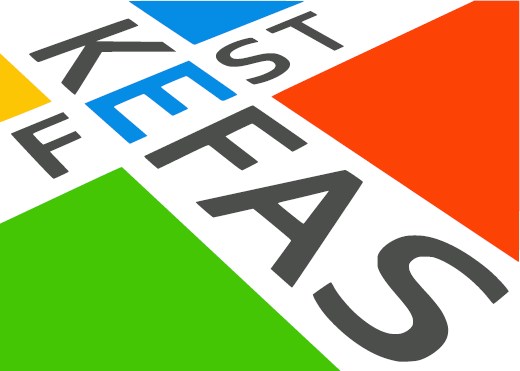 Vstupenky
Akční cena pro majitele 
Studentského diáře 2013 / 2014
SLEVA 20%
Možnost slevy v předprodeji 
k zakoupení do 1. 5. 2013
WWW.KEFASFEST.CZ
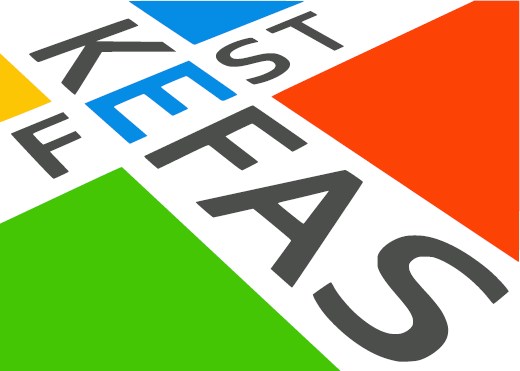 WWW.KEFASFEST.CZ
WWW.KEFASFEST.CZ